CHÀO MỪNG CÁC EM ĐẾN VỚI TIẾT HỌC HÔM NAY!
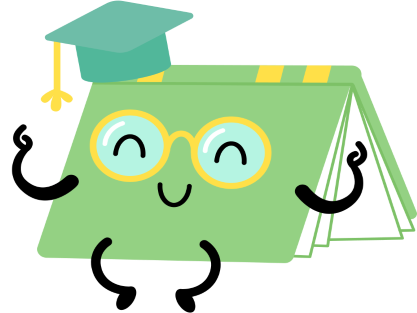 KHỞI ĐỘNG
Bề mặt mỗi viên gạch trong hình bức tường có dạng là một hình chữ nhật được minh hoạ bởi hình bên. Hãy vẽ hình tứ giác ABCD mô phỏng bề mặt một viên gạch vào vở của em?
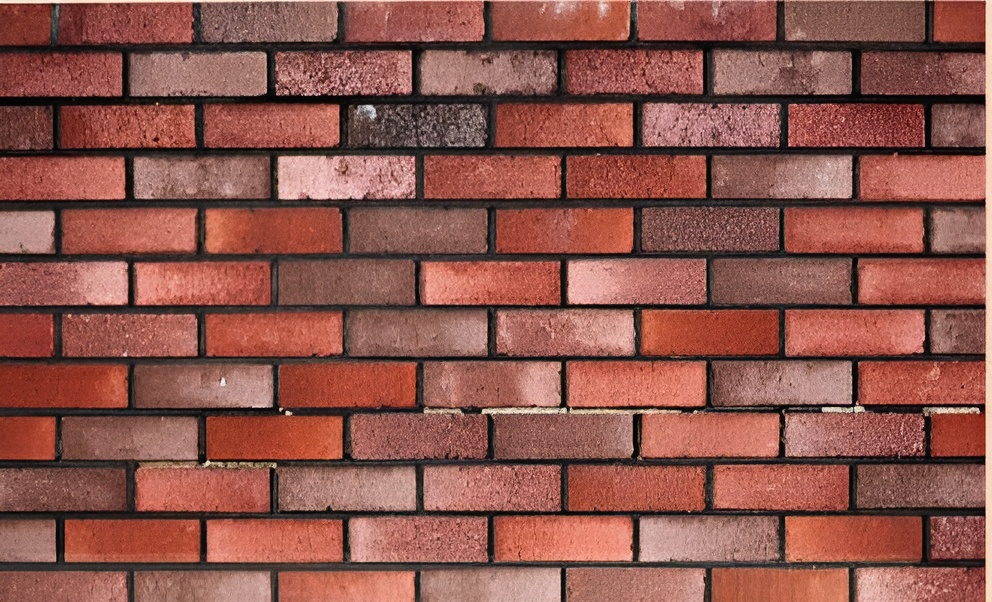 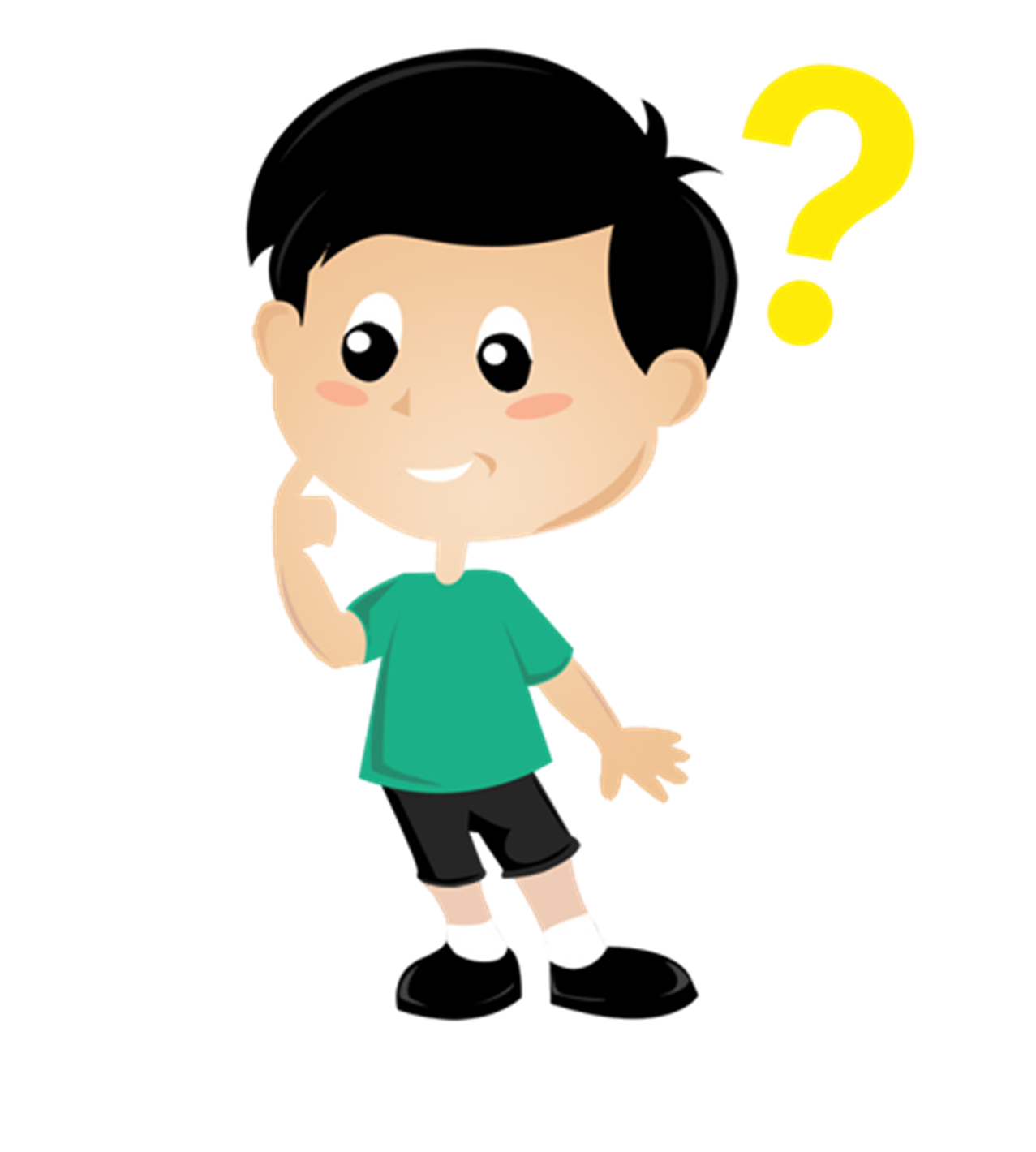 CHƯƠNG 3. ĐỊNH LÝ PYTHAGORE. CÁC LOẠI TỨ GIÁC THƯỜNG GẶP
BÀI 5: HÌNH CHỮ NHẬT – HÌNH VUÔNG
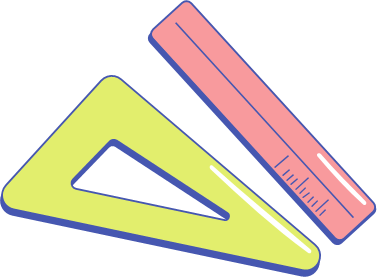 NỘI DUNG BÀI HỌC
1
HÌNH CHỮ NHẬT
2
HÌNH VUÔNG
1. HÌNH CHỮ NHẬT
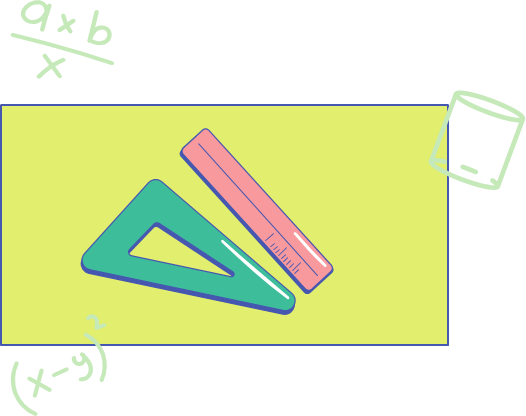 Định nghĩa
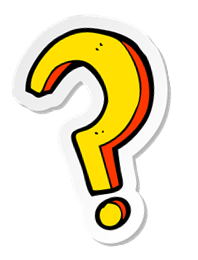 HĐKP1
B
A
Giải:
C
D
Hình 1
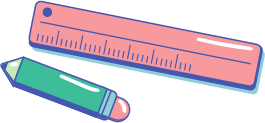 KẾT LUẬN
Hình chữ nhật là tứ giác có bốn góc vuông.
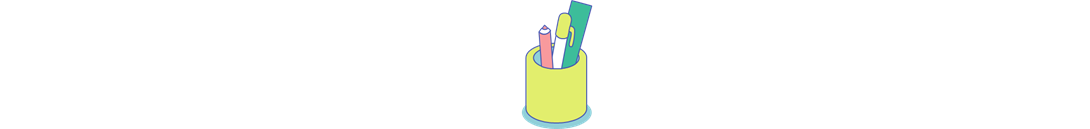 Ví dụ 1:
Giải:
Tính chất
Cho ABCD là hình chữ nhật.
HĐKP2
a) Chứng minh AB // CD và AD // BC.
b) Tam giác ABD và tam giác BAC có bằng nhau không? Vì sao?
Hình 2
A
B
Giải:
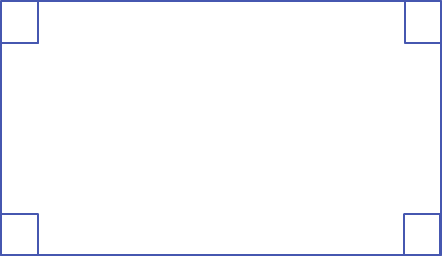 C
D
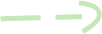 Giải:
Hình 2
A
B
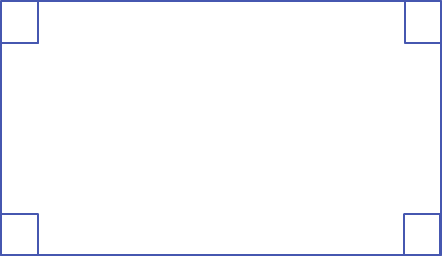 C
D
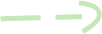 Chú ý:
Hình chữ nhật cũng là hình thang cân và cũng là hình bình hành.
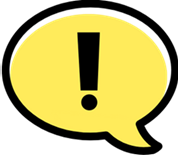 Trong hình chữ nhật, hai đường chéo bằng nhau và cắt nhau tại trung điểm của mỗi đường.
KẾT LUẬN
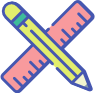 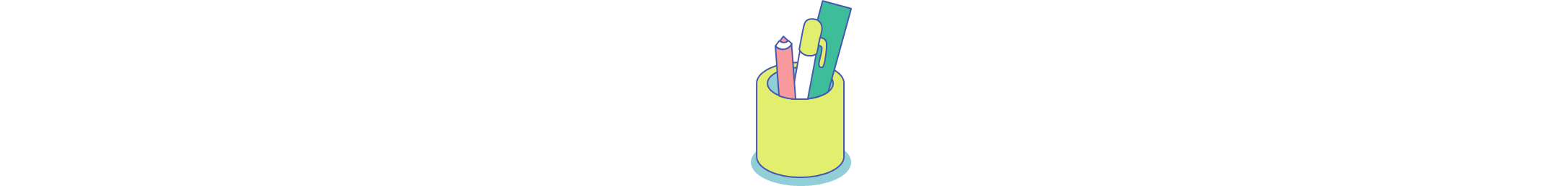 Ví dụ 2: a) Cho tam giác ABC vuông tại A, O là trung điểm của BC. Trên tia đối của tia OA lấy điểm D sao cho OD = OA (Hình 3a). Chứng minh rằng tứ giác ABDC là hình chữ nhật.
b) Cho tam giác ABC có điểm O thuộc BC sao cho OA = OB = OC. Trên tia đối của tia OA lấy điểm D sao cho OD = OA (Hình 3b). Chứng minh rằng tứ giác ABDC là hình chữ nhật.
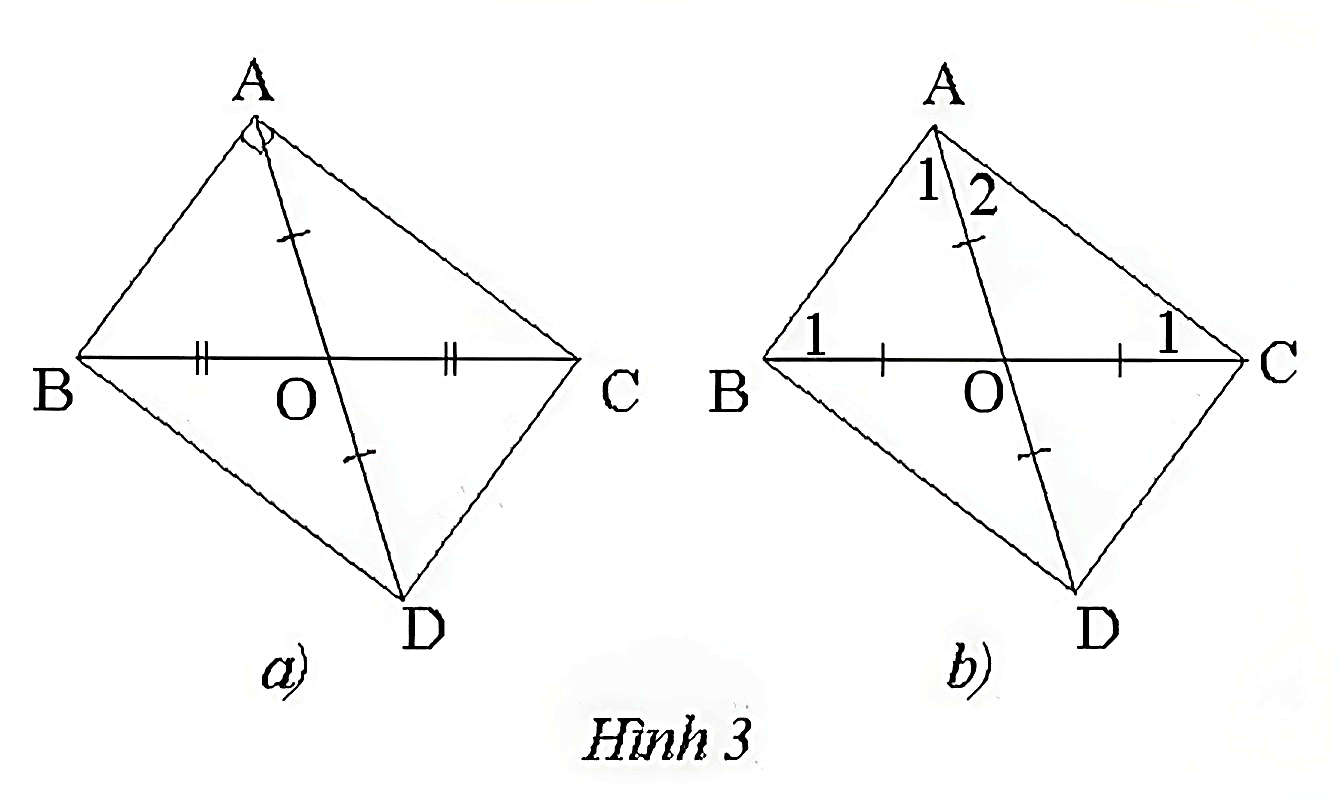 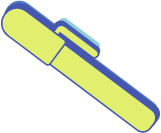 Giải:
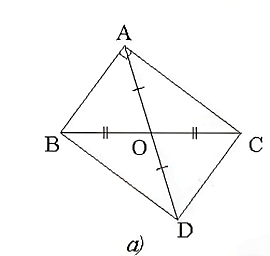 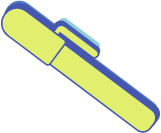 Giải:
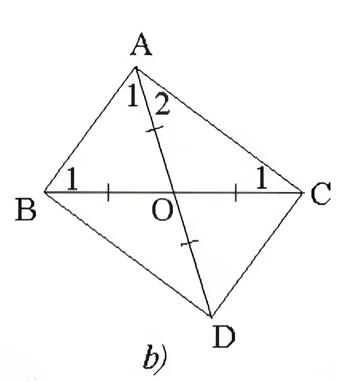 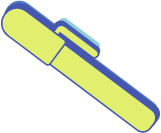 Chú ý
Trong tam giác vuông, đường trung tuyến ứng với cạnh huyền thì bằng nửa cạnh huyền.
Nếu một tam giác có đường trung tuyến ứng với một cạnh bằng nửa cạnh ấy thì tam giác đó là tam giác vuông.
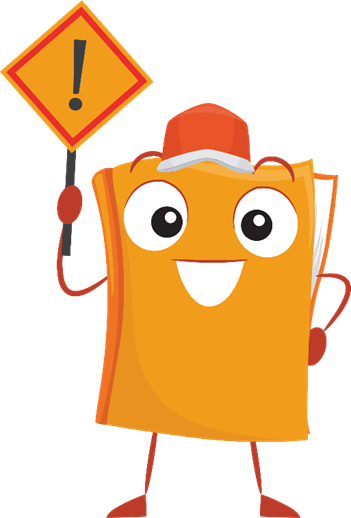 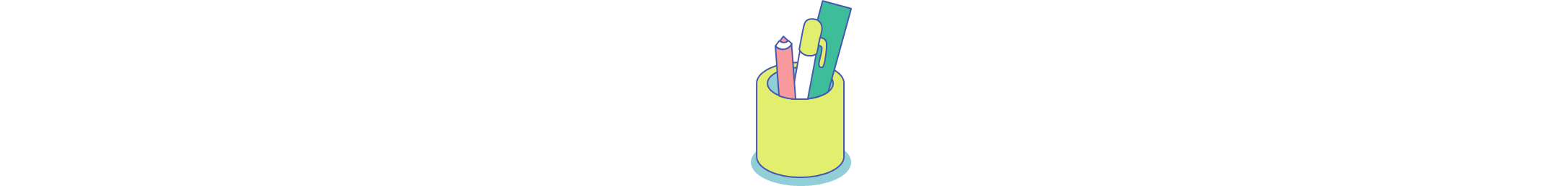 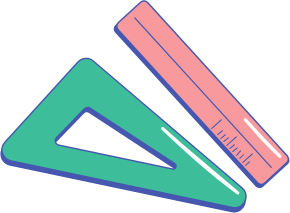 10
12
3
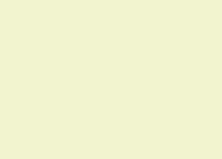 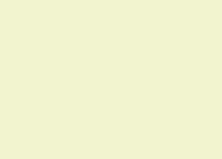 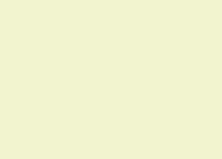 Thực hành
Cho biết a, b, d lần lượt là độ dài các cạnh và đường chéo của một hình chữ nhật. Thay dấu ? trong bảng sau bằng giá trị thích hợp.
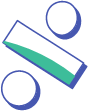 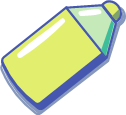 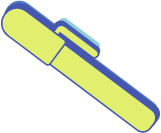 Vận dụng 1
Tìm bốn ví dụ về hình chữ nhật trong thực tế.
Gợi ý:
Bốn ví dụ về hình chữ nhật trong thực tế: mặt bảng viết; mặt bìa quyển vở; màn hình ti vi, mặt tủ lạnh,…
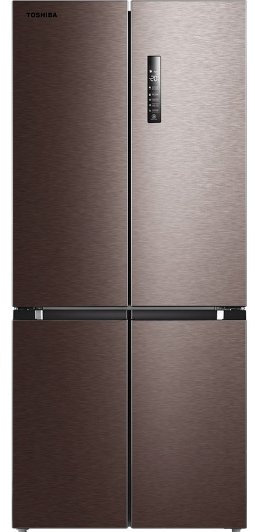 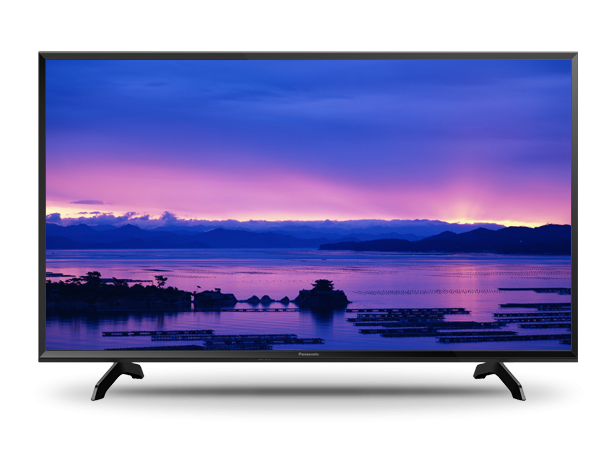 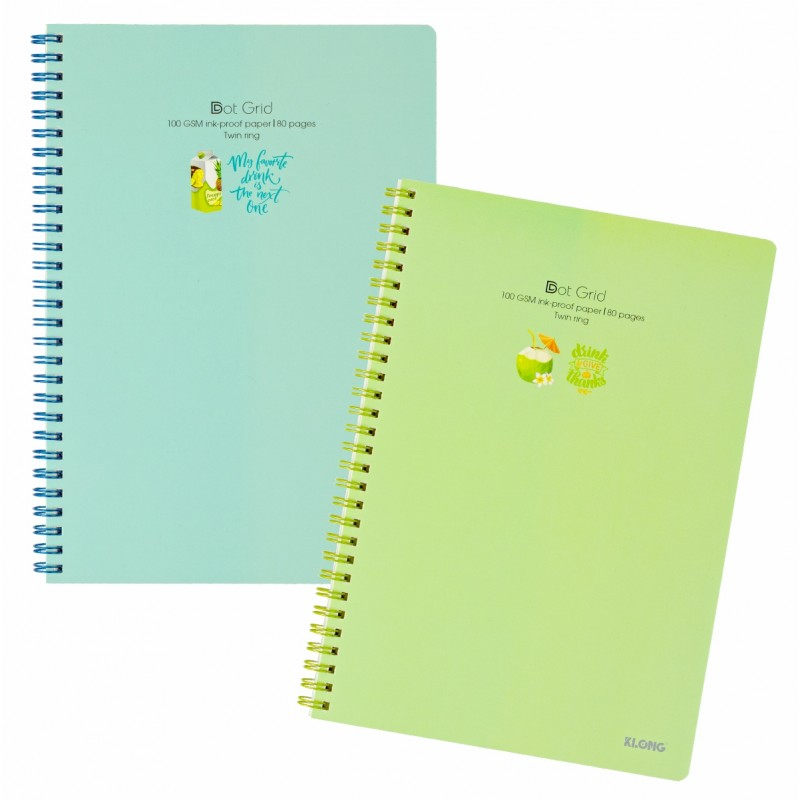 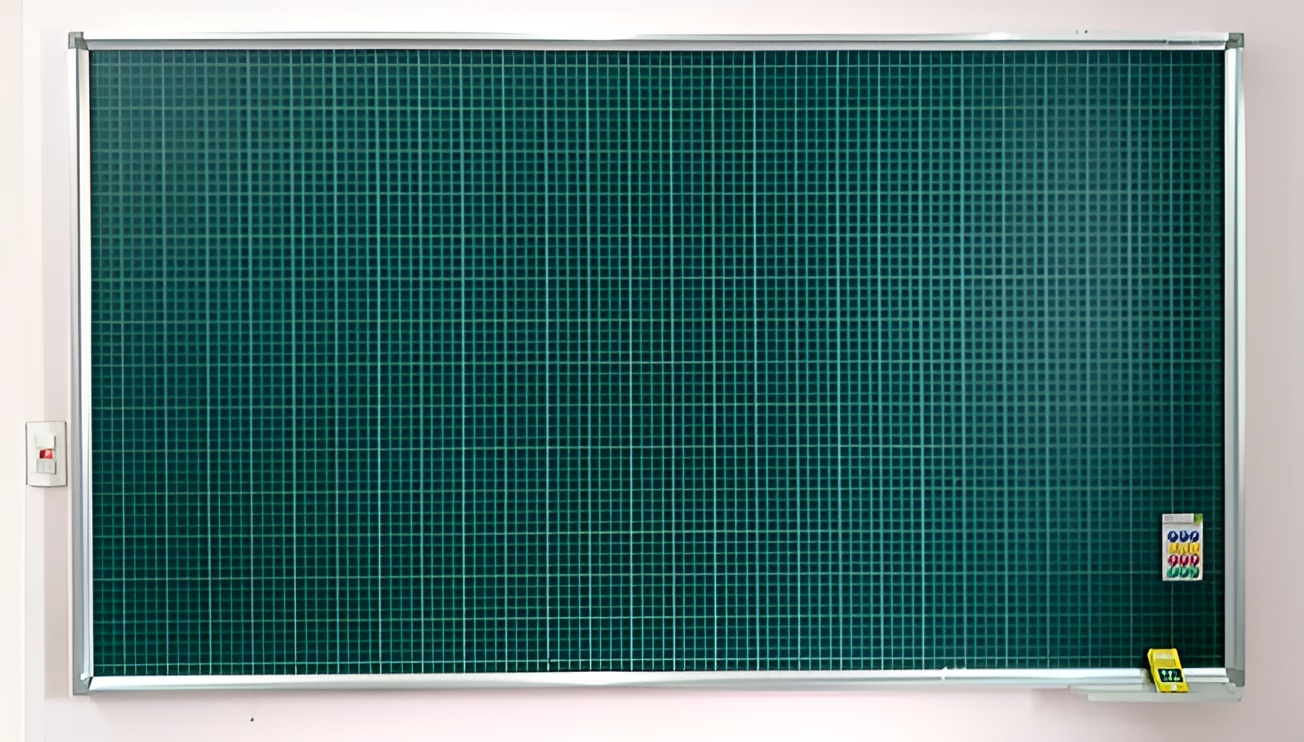 Dấu hiệu nhận biết
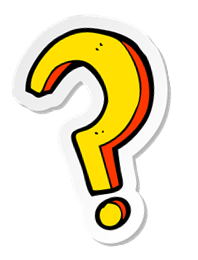 HĐKP3
Cho hình bình hành ABCD có O là giao điểm của hai đường chéo. Giải thích các khẳng định sau:
A
B
C
D
Hình 4
O
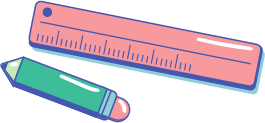 Giải:
A
B
C
D
Hình 4
O
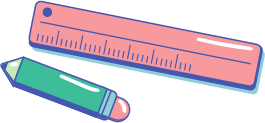 Giải:
A
B
C
D
Hình 4
O
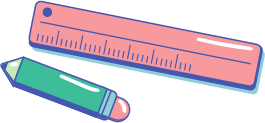 KẾT LUẬN
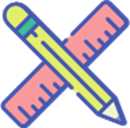 Ta có dấu hiệu nhận biết một tứ giác là hình chữ nhật như sau:
1. Hình bình hành có một góc vuông là hình chữ nhật.
2. Hình bình hành có hai đường chéo bằng nhau là hình chữ nhật.
Chú ý:
Tứ giác có ba góc vuông là hình chữ nhật.
Hình thang cân có một góc vuông là hình chữ nhật.
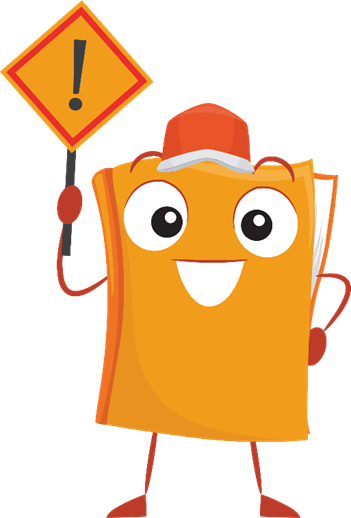 Ví dụ 3:
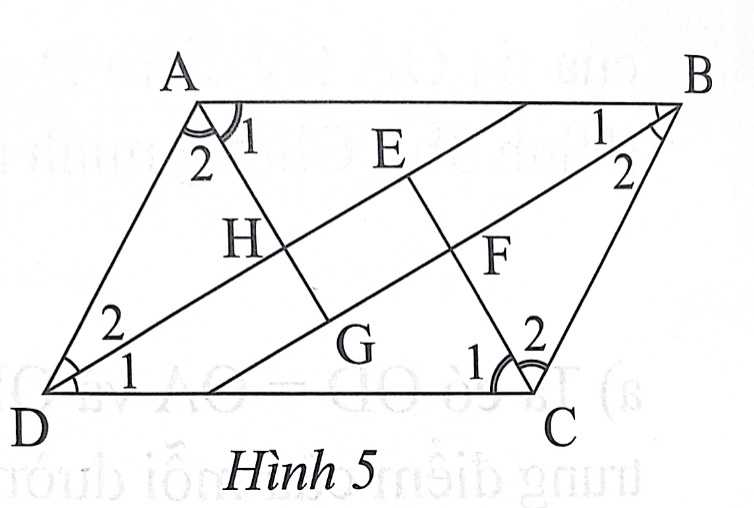 Giải:
Ví dụ 3:
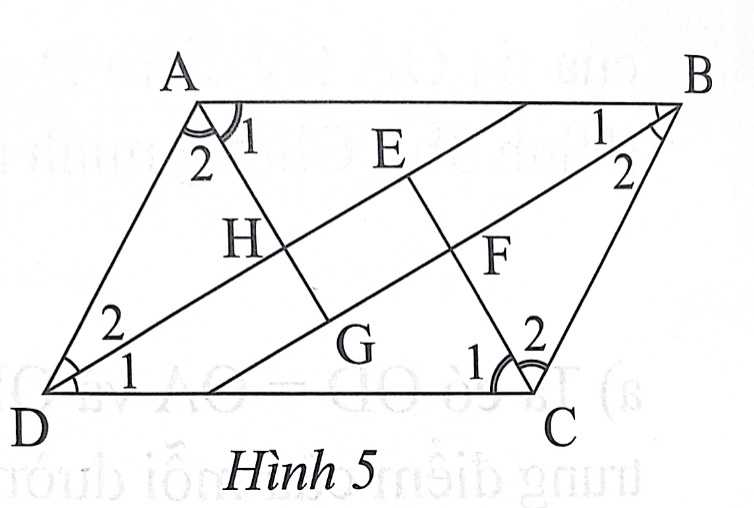 Giải:
Thực hành 2
B
A
Chỉ được sử dụng compa, hãy kiểm tra tứ giác ở Hình 6 có phải là hình chữ nhật hay không.
C
D
Hình 6
Giải:
Gọi tứ giác đã cho là ABCD (hình vẽ).
Dùng compa kiểm tra được AB = CD; AD = BC và AC = BD.
Tứ giác ABCD có AB = CD và AD = BC nên là hình bình hành.
Lại có hai đường chéo AC = BD nên hình bình hành ABCD là hình chữ nhật.
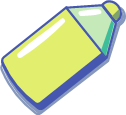 Vận dụng 2
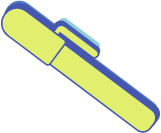 a) Hãy sử dụng êke sao cho chỉ sau ba lần đo ta có thể xác định khung cửa sổ ở Hình 7 có phải là hình chữ nhật hay không.
b) Hãy sử dụng một cuộn dây, xác định khung cửa sổ trong Hình 7 có là hình chữ nhật hay không.
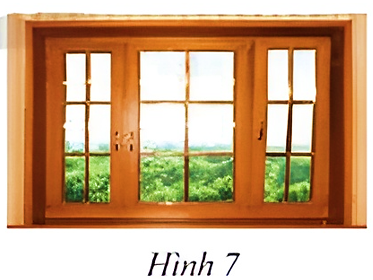 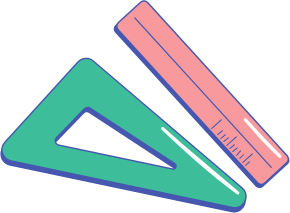 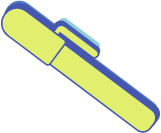 Giải:
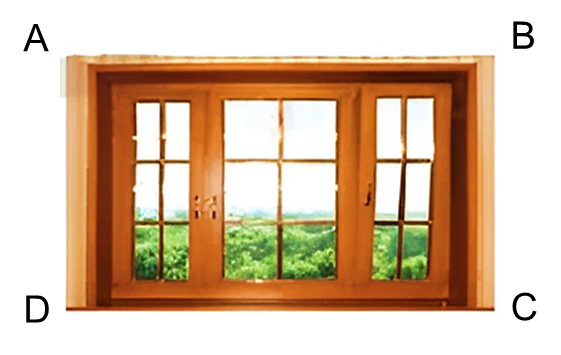 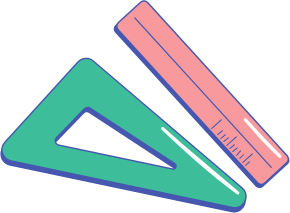 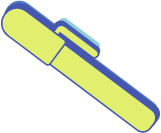 Giải:
b) Sử dụng một cuộn dây:
Ta đo đoạn thẳng AB bằng cách đánh dấu 2 điểm trên đoạn dây sao cho hai điểm đánh dấu trùng với hai điểm A, B.
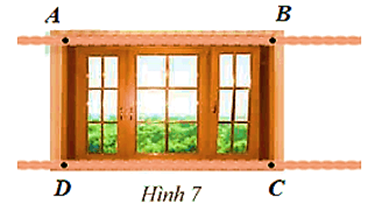 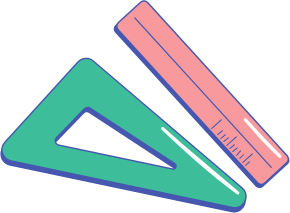 Đặt điểm đánh dấu thứ nhất trùng với điểm D và kiểm tra thấy điểm đánh dấu còn lại trùng với điểm C. Khi đó AB = CD.
Làm tương tự ta cũng xác định được AD = BC và AC = BD.
Tứ giác ABCD có AB = CD, AD = BC nên là hình bình hành.
Lại có hai đường chéo AC = BD nên hình bình hành ABCD là hình chữ nhật.
2. HÌNH VUÔNG
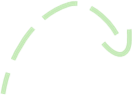 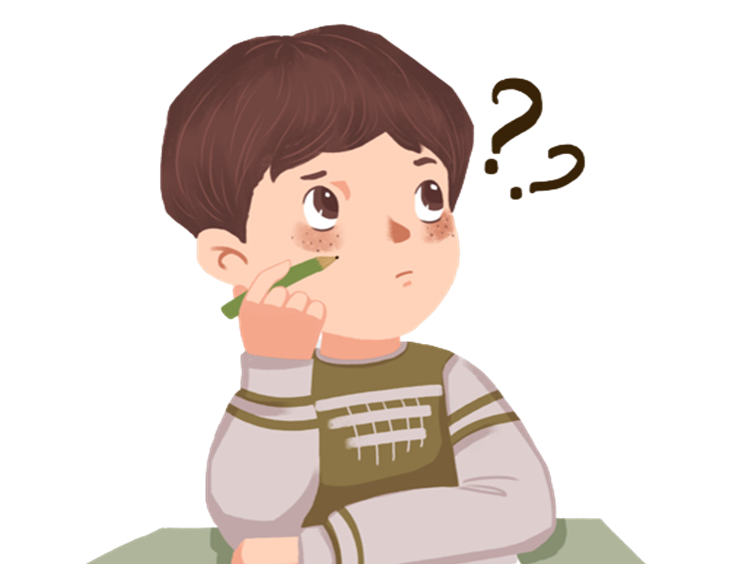 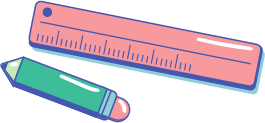 A
Định nghĩa
B
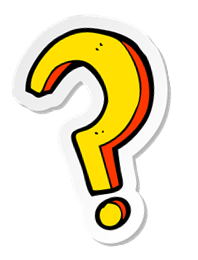 HĐKP4
C
D
Cho tứ giác ABCD có bốn góc bằng nhau và có bốn cạnh bằng nhau. Hãy chứng tỏ ABCD vừa là hình thoi vừa là hình chữ nhật.
Giải:
A
B
C
D
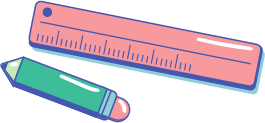 KẾT LUẬN
Hình vuông là tứ giác có bốn góc vuông và bốn cạnh bằng nhau.
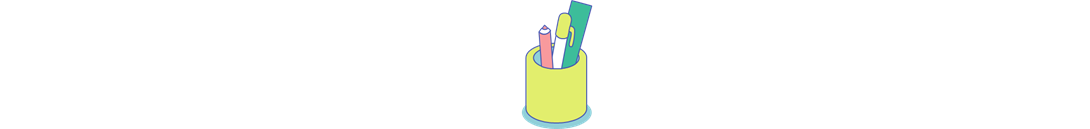 Tính chất
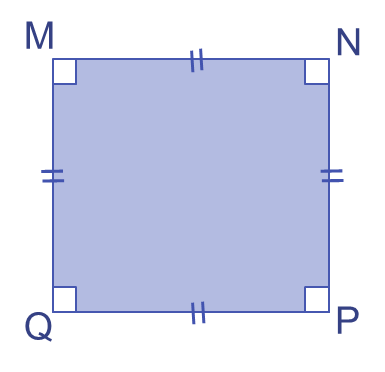 Cho hình vuông MNPQ. Chứng minh MNPQ vừa là hình chữ nhật vừa là hình thoi.
HĐKP5
Giải:
MNPQ là hình vuông nên là tứ giác có bốn góc vuông và bốn cạnh bằng nhau.
Hình vuông MNPQ có bốn góc vuông nên là hình chữ nhật
Hình vuông MNPQ có bốn cạnh bằng nhau nên là hình thoi
Vậy hình vuông MNPQ vừa là hình chữ nhật vừa là hình thoi
Nhận xét: 
Hình vuông có tất cả các tính chất của hình chữ nhật và hình thoi.
Ví dụ 4:  Tìm hình vuông trong hai hình sau:
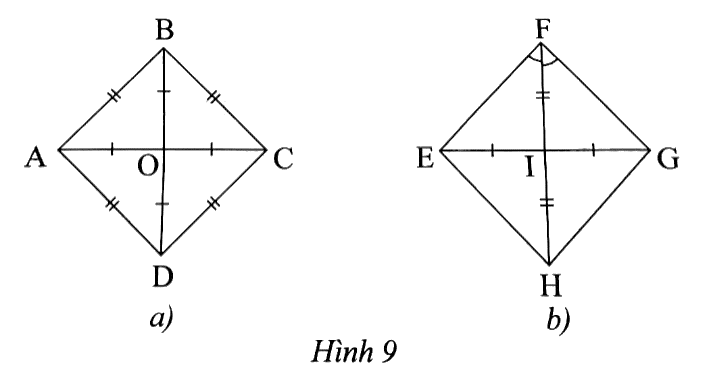 Giải:
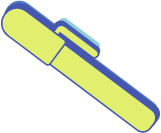 Ví dụ 4:  Tìm hình vuông trong hai hình sau:
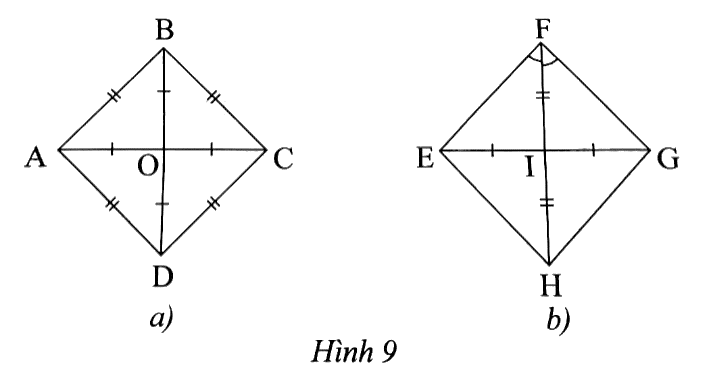 Giải:
Xét tứ giác EFGH (Hình 9b), ta có độ dài hai đường chéo EG và HF khác nhau nên tử giác này không phải là hình chữ nhật, do đó nó không có bốn góc vuông. 
Vì vậy EFGH không phải là hình vuông.
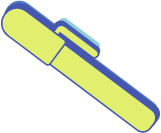 Tìm hình vuông trong hai hình sau:
Thực hành 3
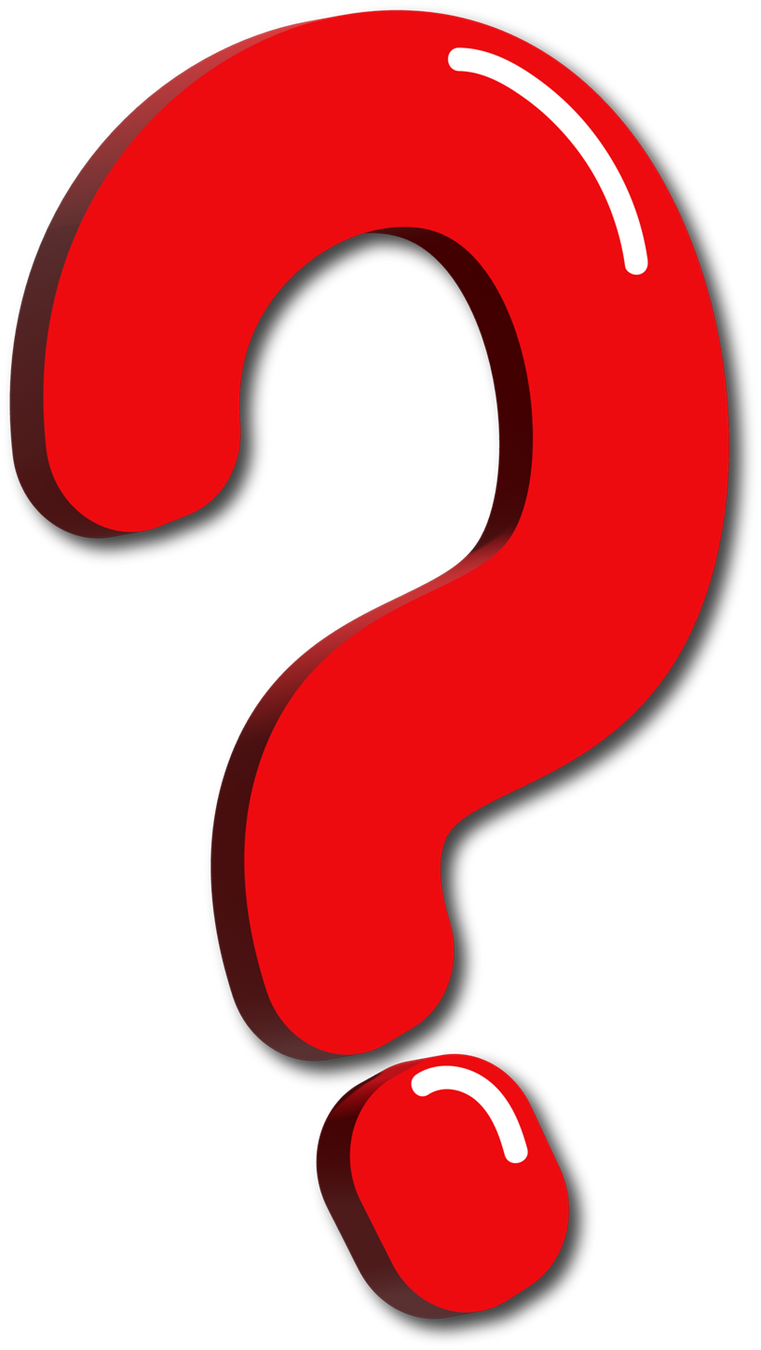 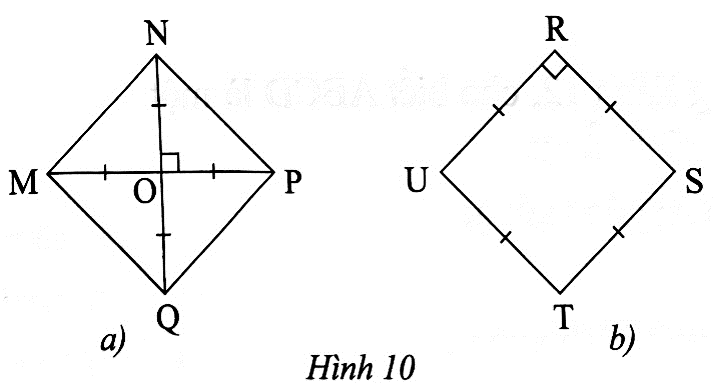 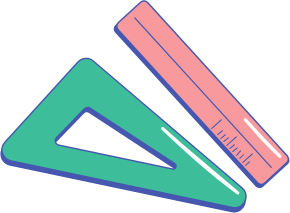 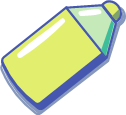 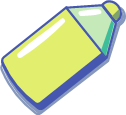 Giải:
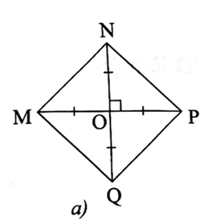 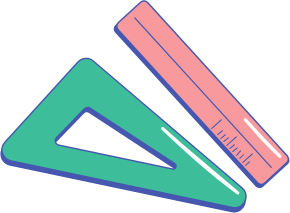 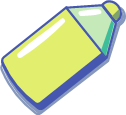 Giải:
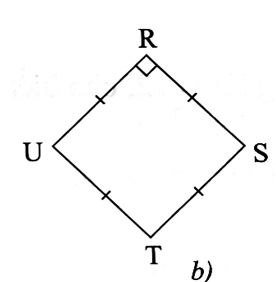 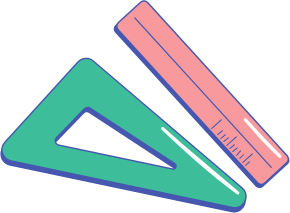 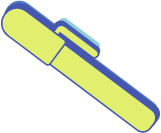 Vận dụng 3
Tìm bốn ví dụ về hình vuông trong thực tế.
Gợi ý:
Bốn ví dụ về hình vuông trong thực tế: 
Mặt bìa hộp bánh pizza, gạch lát nền, mặt xúc xắc, khung ảnh hình vuông,…
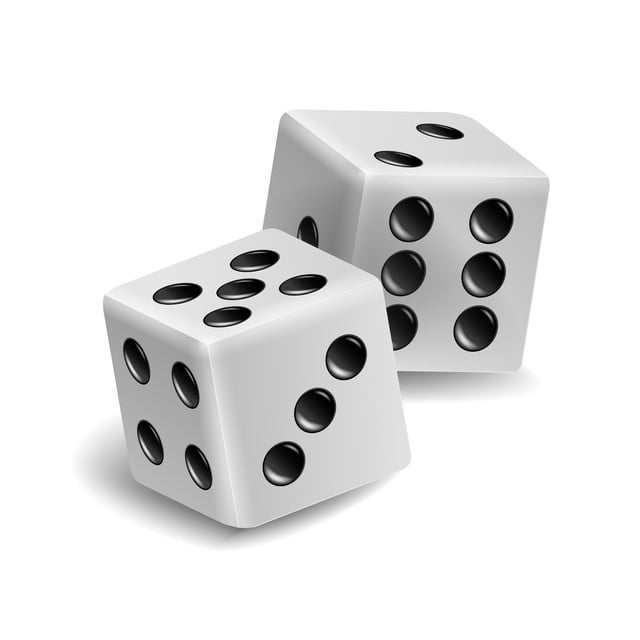 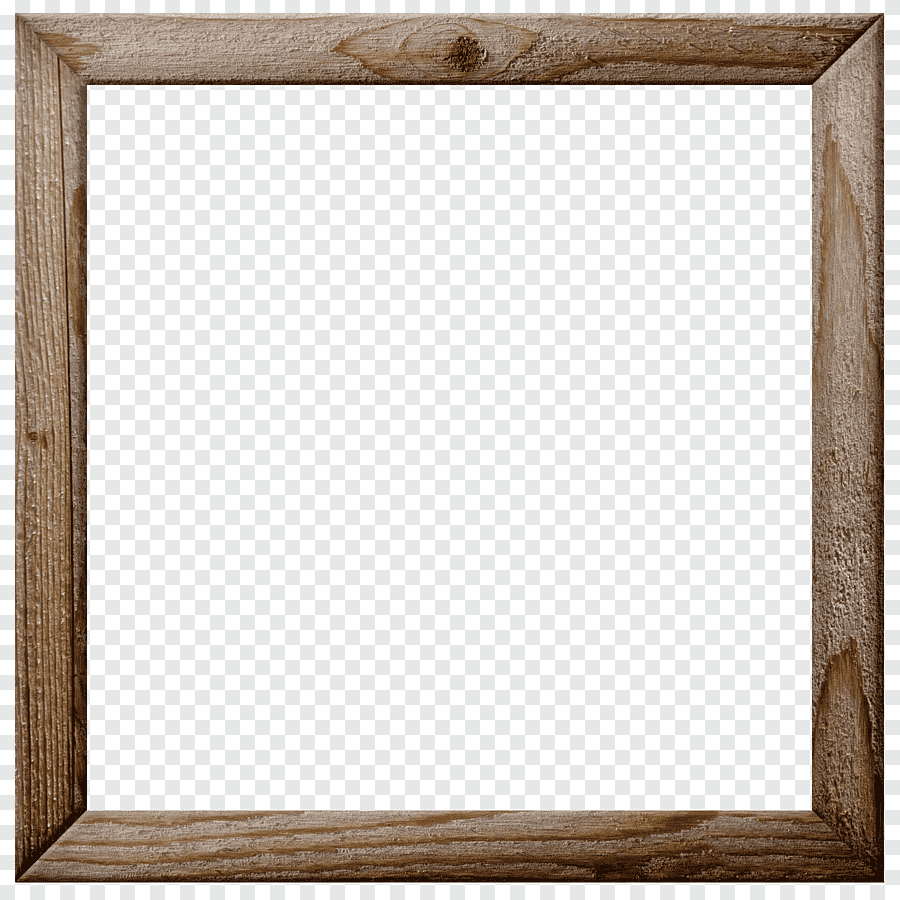 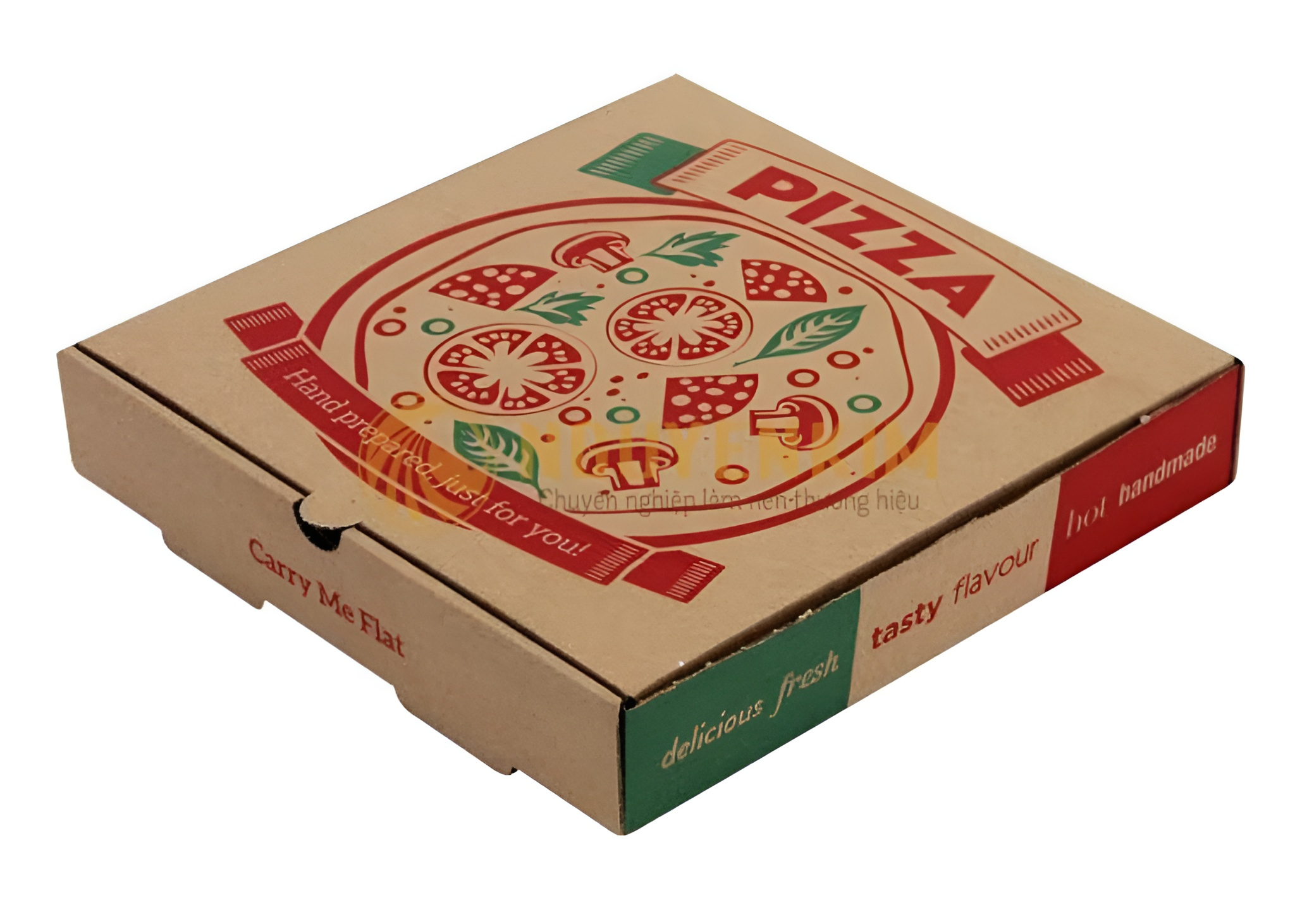 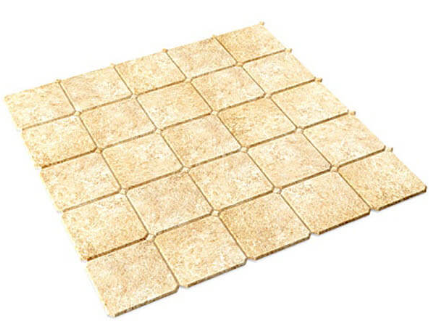 Dấu hiệu nhận biết
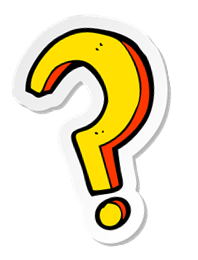 HĐKP6
Cho hình chữ nhật ABCD. Giải thích tại sao ABCD là hình vuông trong mỗi trường hợp sau:
Trường hợp 1: AB = BC.
Trường hợp 2: AC vuông góc với BD.
Trường hợp 3: AC là đường phân giác của góc BAD.
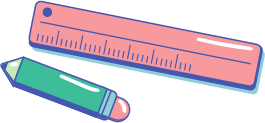 Giải:
Trường hợp 1: AB = BC
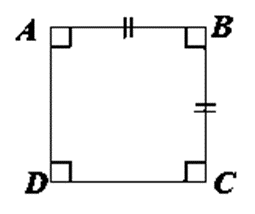 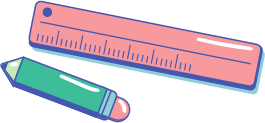 Giải:
Trường hợp 2: AC vuông góc với BD
Do ABCD là hình chữ nhật nên cũng là hình bình hành.
Lại có hai đường chéo vuông góc nên hình bình hành ABCD là hình thoi.
ABCD vừa là hình chữ nhật vừa là hình thoi 
 ⇒ ABCD là hình vuông.
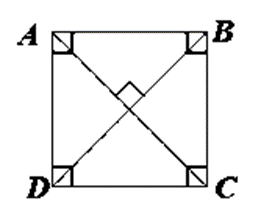 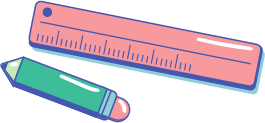 Giải:
Trường hợp 3: AC là đường phân giác của góc BAD.
Do ABCD là hình chữ nhật nên cũng là hình bình hành.
Lại có đường chéo AC là đường phân giác của góc BAD nên hình bình hành ABCD là hình thoi.
ABCD vừa là hình chữ nhật vừa là hình thoi 
⇒ ABCD là hình vuông.
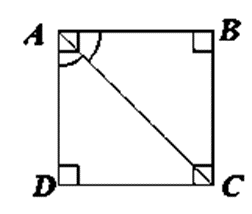 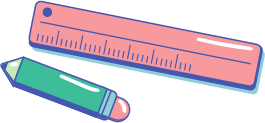 Cho hình thoi ABCD. Hãy chứng tỏ:
HĐKP7
Giải:
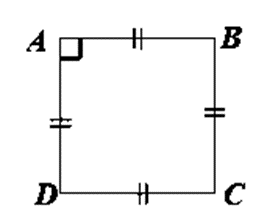 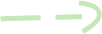 Cho hình thoi ABCD. Hãy chứng tỏ:
HĐKP7
Giải:
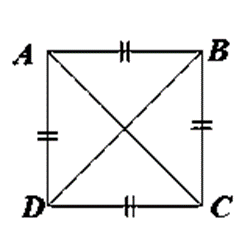 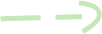 KẾT LUẬN
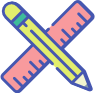 1. Hình chữ nhật có hai cạnh kề bằng nhau là hình vuông.
2. Hình chữ nhật có hai đường chéo vuông góc với nhau là hình vuông.
3. Hình chữ nhật có một đường chéo là đường phân giác của một góc là hình vuông.
Chú ý:
- Hình thoi có  một góc vuông là hình vuông.
- Hình thoi có hai đường chéo bằng nhau là hình vuông.
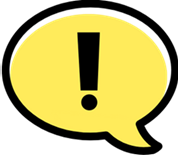 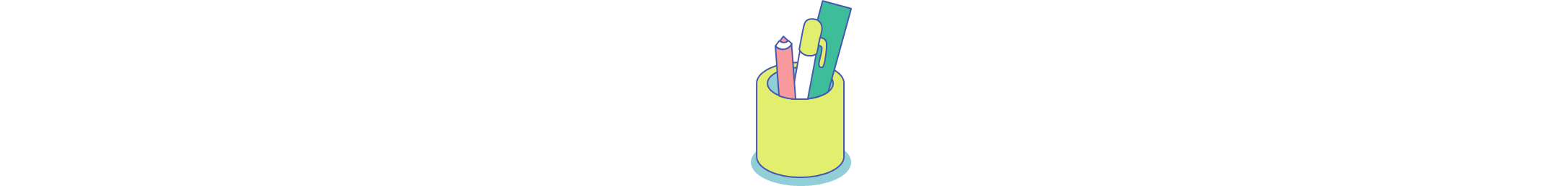 Chứng minh tứ giác OHCK trong Hình 11 là hình vuông.
Ví dụ 5:
Giải:
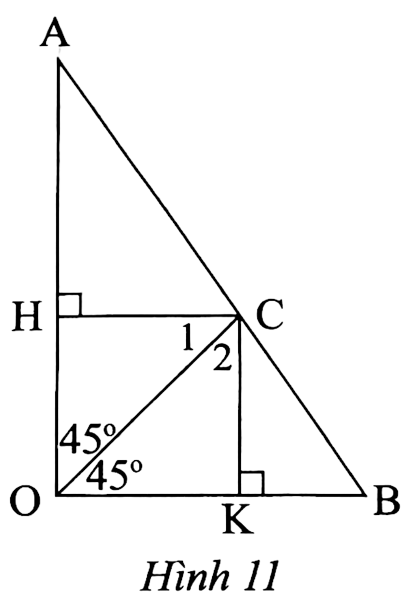 Thực hành 4
Trong Hình 12, cho biết ABCD là một hình vuông. Chứng minh rằng:
a) Tứ giác EFGH có ba góc vuông;
b) HE = HG;
c) Tứ giác EFGH là một hình vuông.
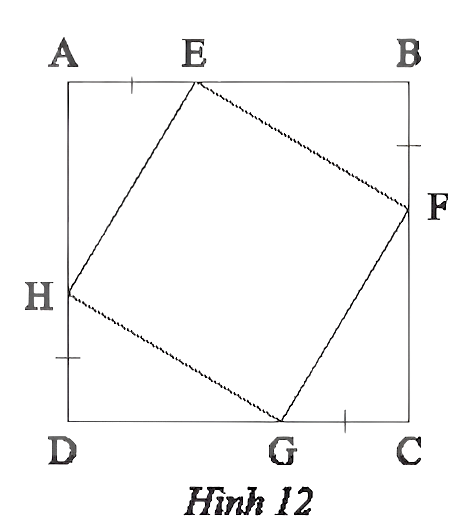 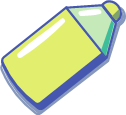 Giải:
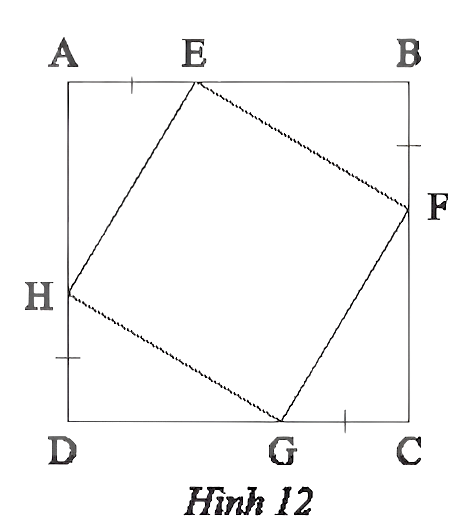 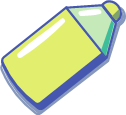 Giải:
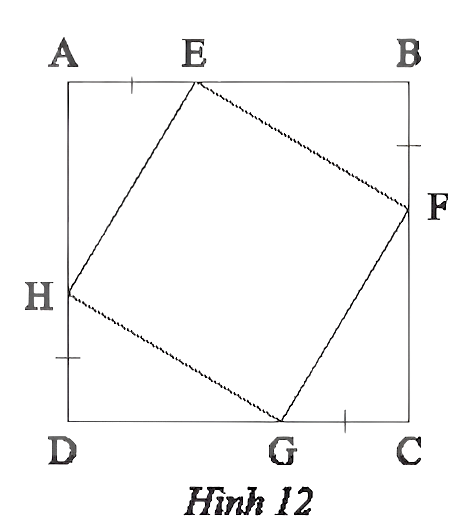 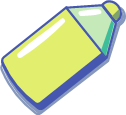 Giải:
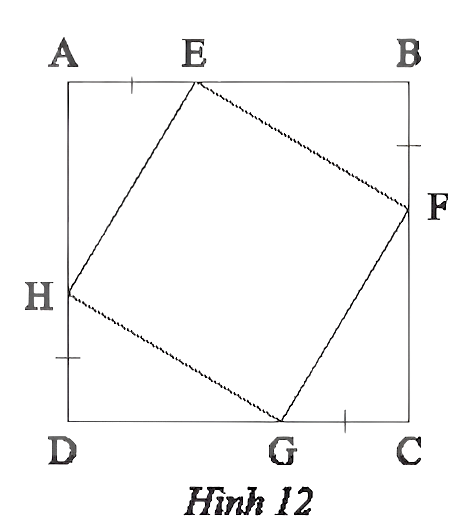 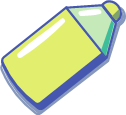 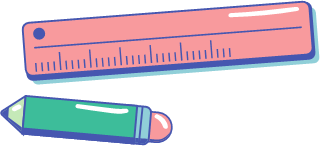 Vận dụng 4
Bạn Nam kiểm tra mặt kính của chiếc đồng hồ để bàn và nhận thấy có ba góc vuông và hai cạnh kề bằng nhau (Hình 13). Hãy cho biết mặt kính đồng hồ có hình gì?
Giải:
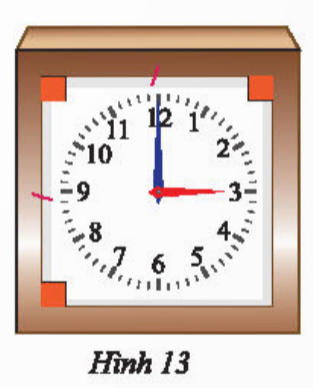 Do mặt kính của chiếc đồng hồ để bàn có ba góc vuông nên mặt kính có dạng hình chữ nhật.
Mà mặt kính có hai cạnh kề bằng nhau nên mặt kính có dạng hình vuông.
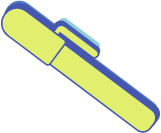 LUYỆN TẬP
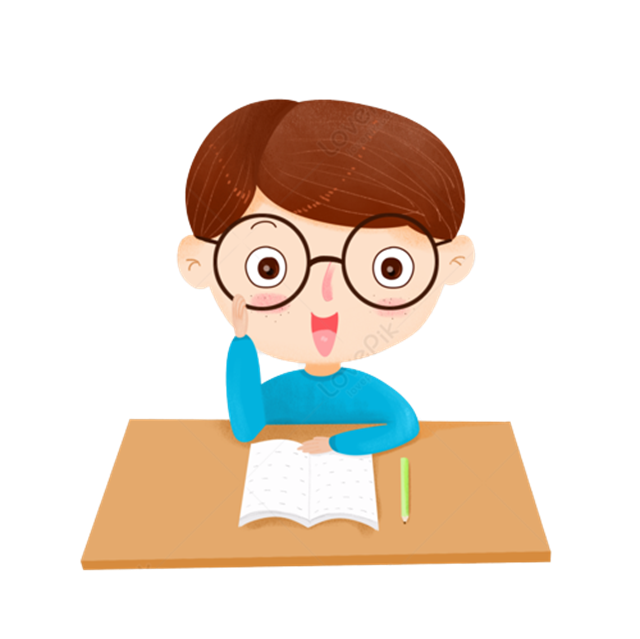 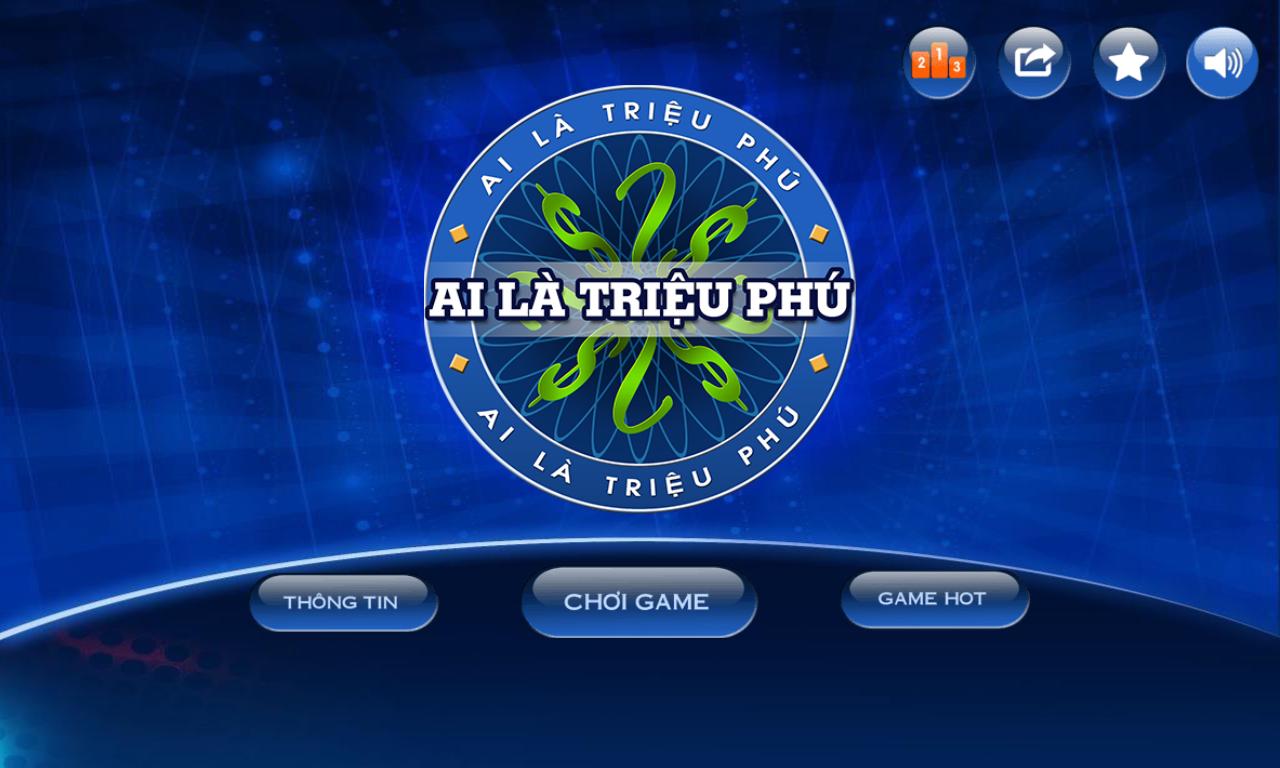 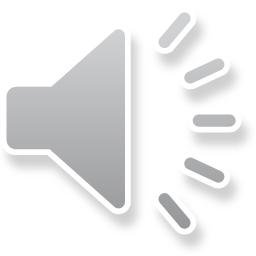 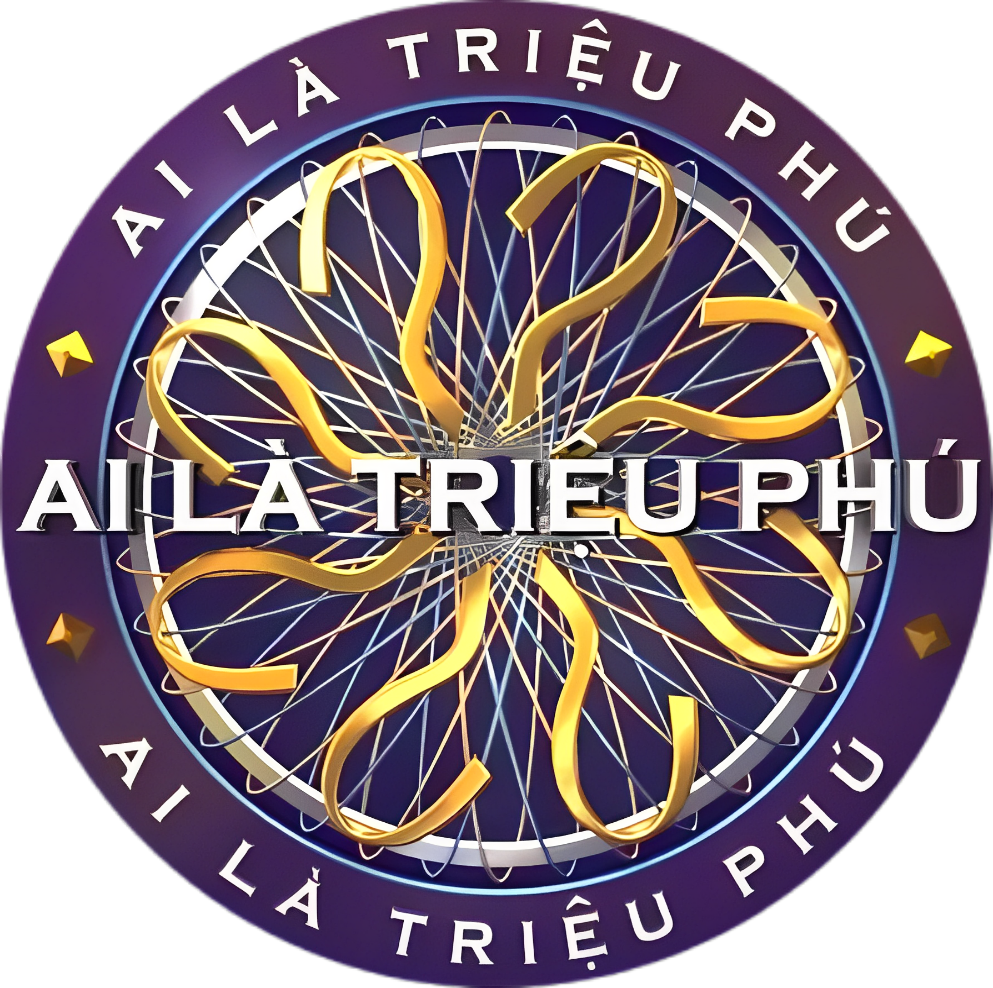 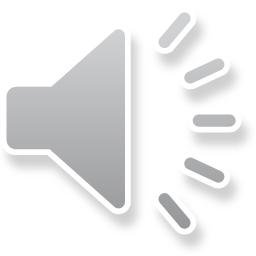 Câu 1. Nếu ABCD là hình vuông thì:
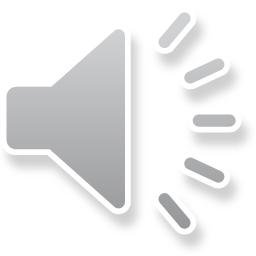 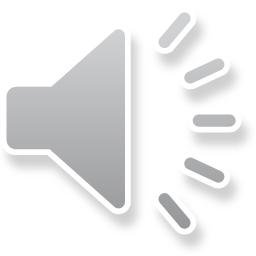 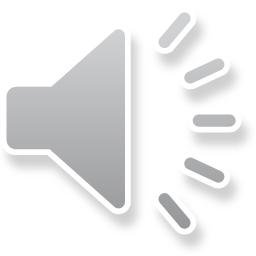 B. AC, BD giao nhau tại trung điểm mỗi đường
A. AC = BD
C. AC ⊥ BD
D. Cả A, B, C đều đúng
[Speaker Notes: Để hiển thị đáp án, các thầy cô bấm vào chữ cái màu vàng]
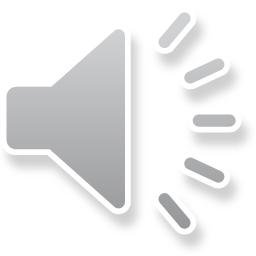 Câu 2. Hãy chọn câu sai.
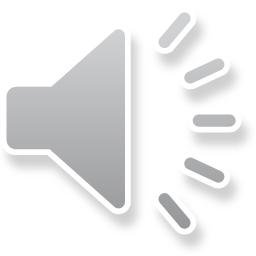 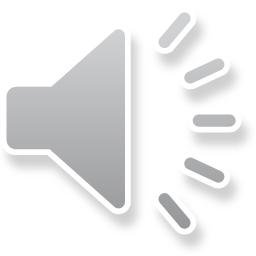 A. Hình thang có một góc vuông là hình chữ nhật
B. Hình bình hành có một góc vuông là hình chữ nhật
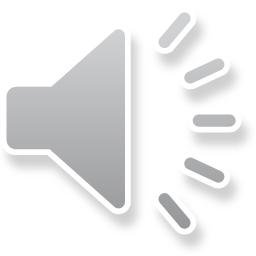 C. Hình bình hành có hai đường chéo bằng nhau là hình chữ nhật
D. Hình thang cân có một góc vuông là hình chữ nhật
[Speaker Notes: Để hiển thị đáp án, các thầy cô bấm vào chữ cái màu vàng]
Câu 3. Chọn câu trả lời đúng. Tứ giác nào có hai đường chéo vuông góc với nhau?
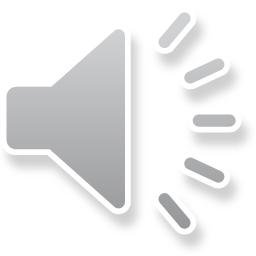 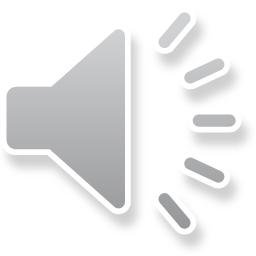 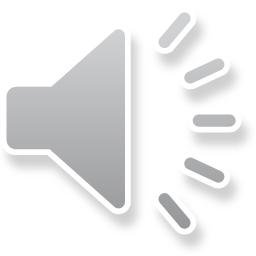 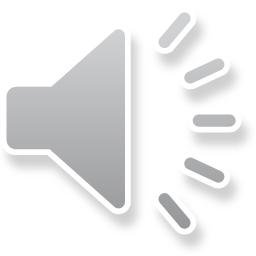 A. Hình thoi
B. Hình vuông
D. Cả A và B
C. Hình chữ nhật
[Speaker Notes: Để hiển thị đáp án, các thầy cô bấm vào chữ cái màu vàng]
Câu 4. Cho tam giác ABC, đường cao AH. Gọi I là trung điểm của AC, E là điểm đối xứng với H qua I. Tứ giác AECH là hình gì?
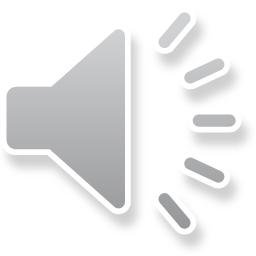 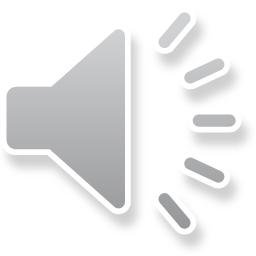 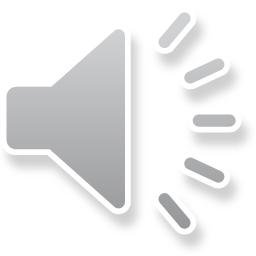 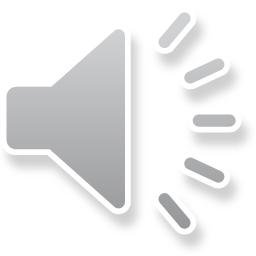 A. Hình chữ nhật
B. Hình bình hành
D. Hình thang vuông
C. Hình thang cân
[Speaker Notes: Để hiển thị đáp án, các thầy cô bấm vào chữ cái màu vàng]
Câu 5. Cho hình vuông ABCD. Trên các cạnh AB, BC, CD, DA lần lượt lấy các điểm E, F, G, H sao cho AE = BF = CG = DH sao cho AE = BF = CG = DH. Tứ giác EFGH là hình gì?
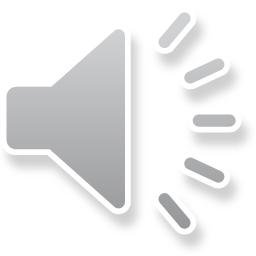 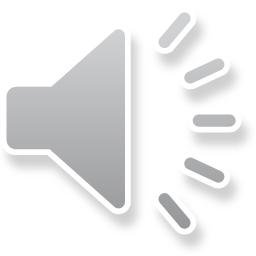 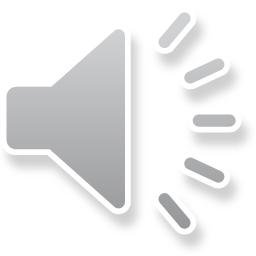 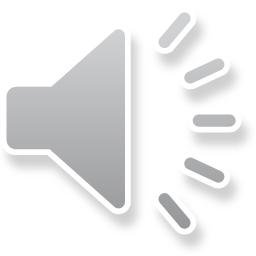 A. Hình chữ nhật
B. Hình vuông
D. Hình thoi
C. Hình bình hành
[Speaker Notes: Để hiển thị đáp án, các thầy cô bấm vào chữ cái màu vàng]
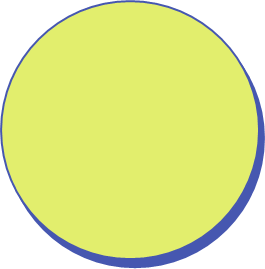 Cho Hình 14. Tìm x.
Bài 1 (SGK – tr.87)
Giải:
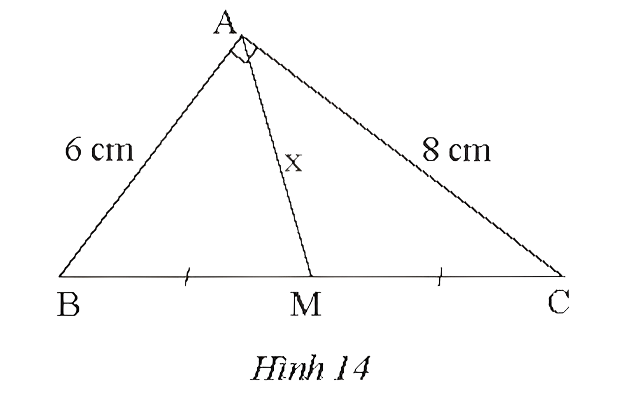 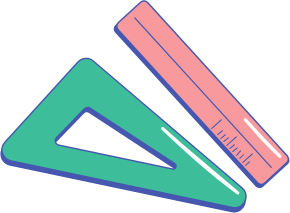 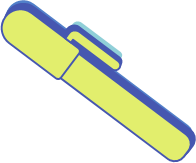 Bài 2 (SGK – tr.87)
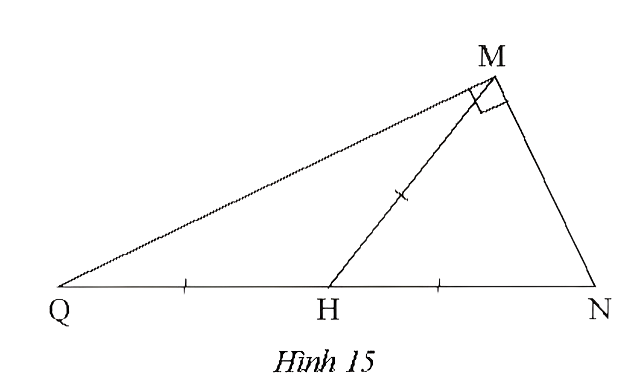 Cho Hình 15. Vẽ thêm điểm P để tứ giác MNPQ là hình chữ nhật.
Giải:
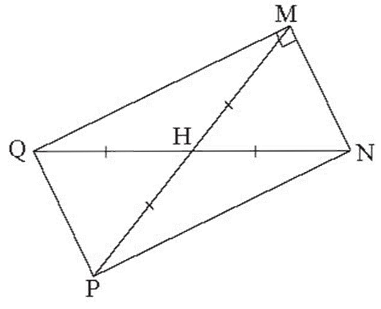 Lấy điểm P đối xứng với điểm M qua H.
Nối PN, PQ ta được hình chữ nhật MNPQ.
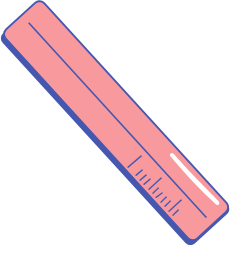 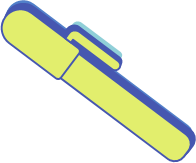 Giải:
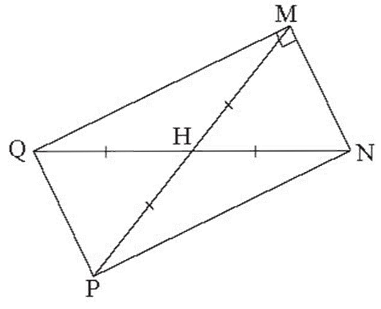 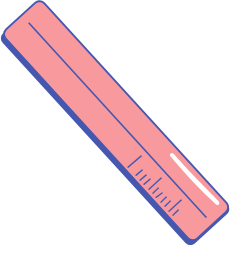 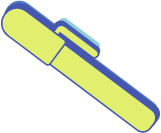 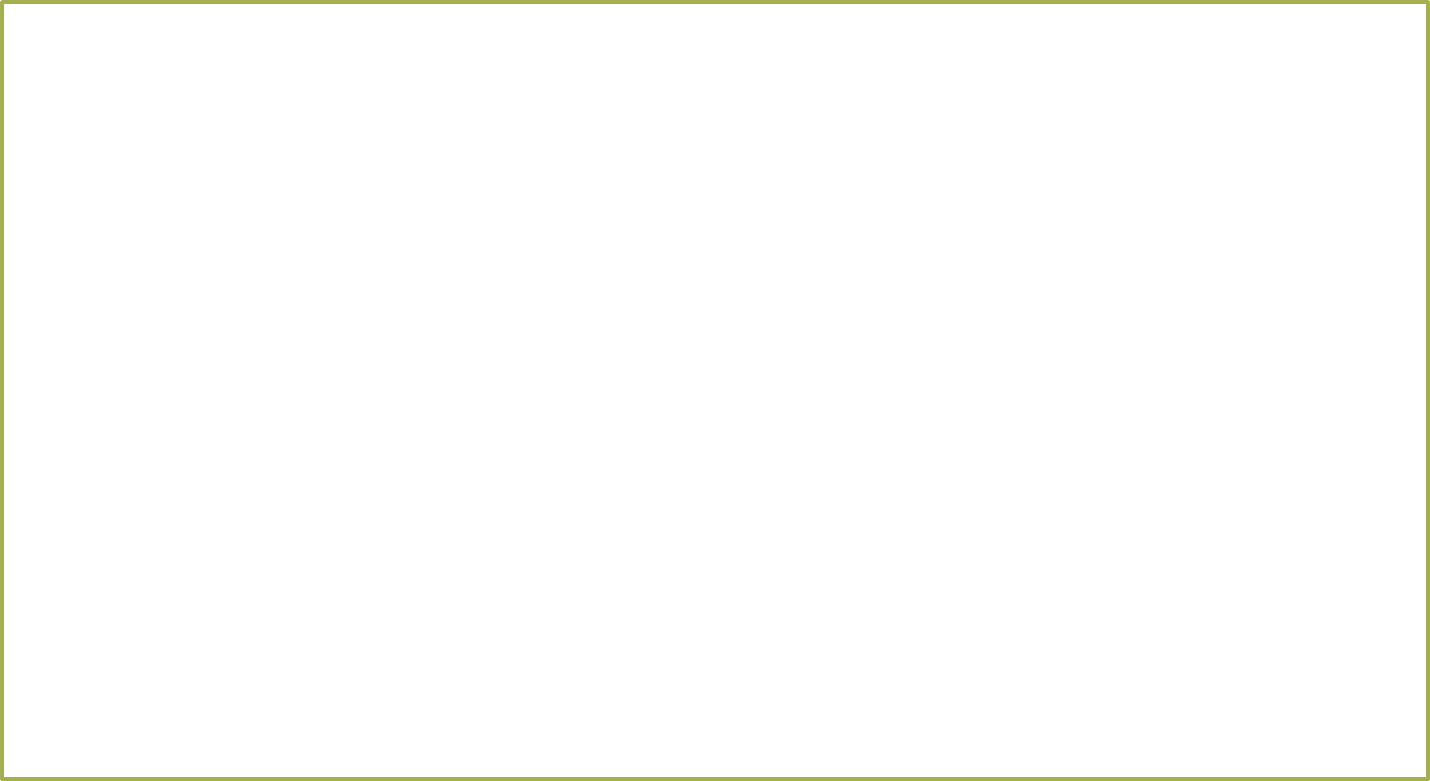 Bài 3 (SGK – tr.87)
Giải:
Cho tam giác ABC có đường cao AH. Gọi I là trung điểm của AC, E là điểm đối xứng với H qua I. Gọi M, N lần lượt là trung điểm của HC, CE. Các đường thẳng AM, AN cắt HE tại G và K.
a) Chứng minh tứ giác AHCE là hình chữ nhật.
b) Chứng minh HG = GK = KE.
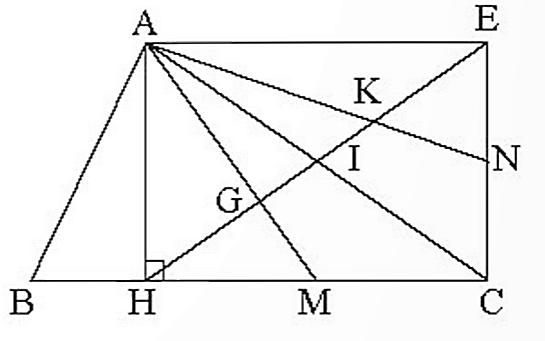 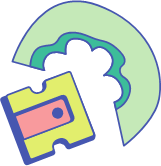 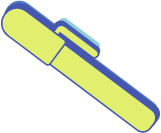 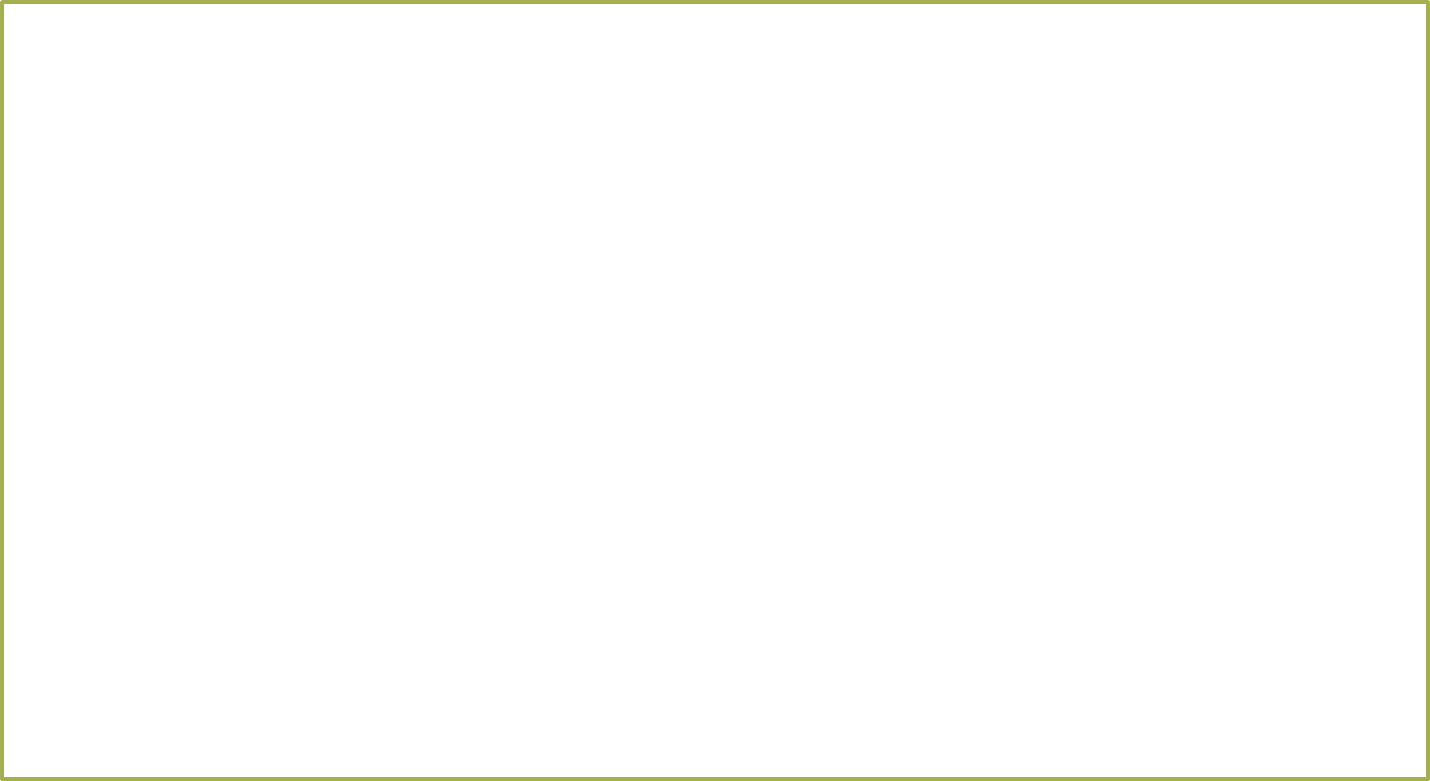 Giải:
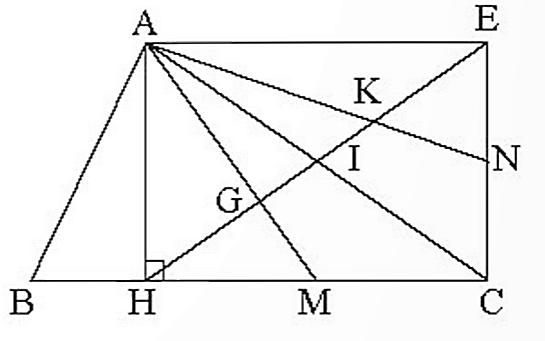 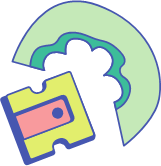 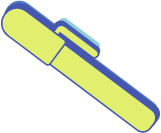 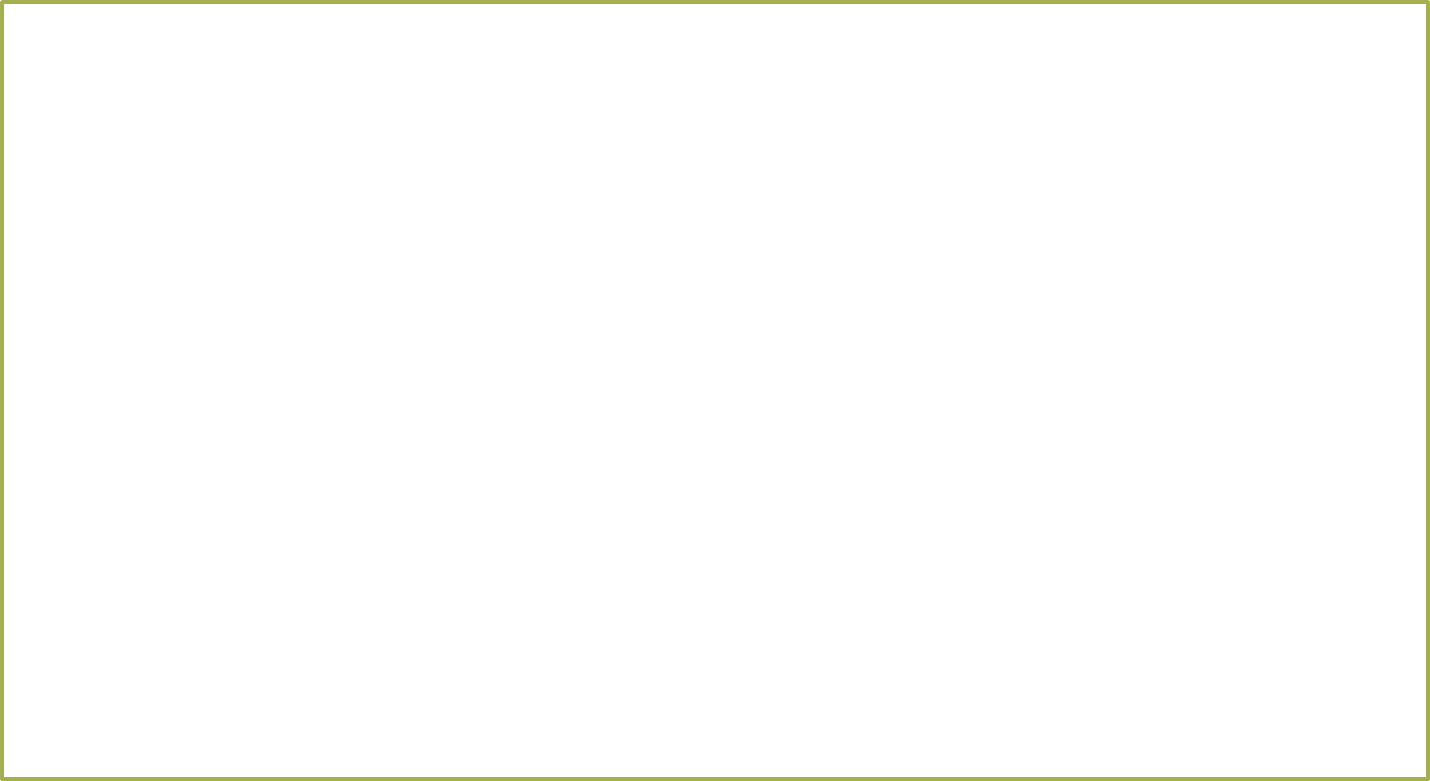 Giải:
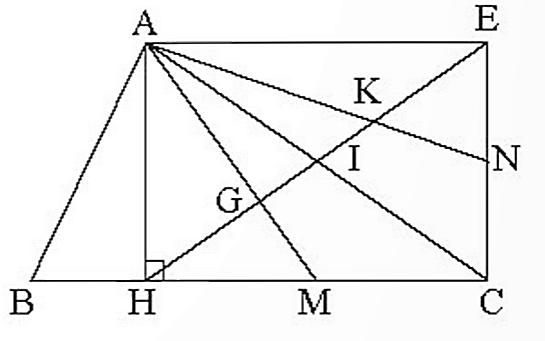 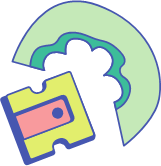 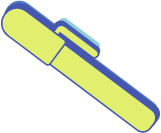 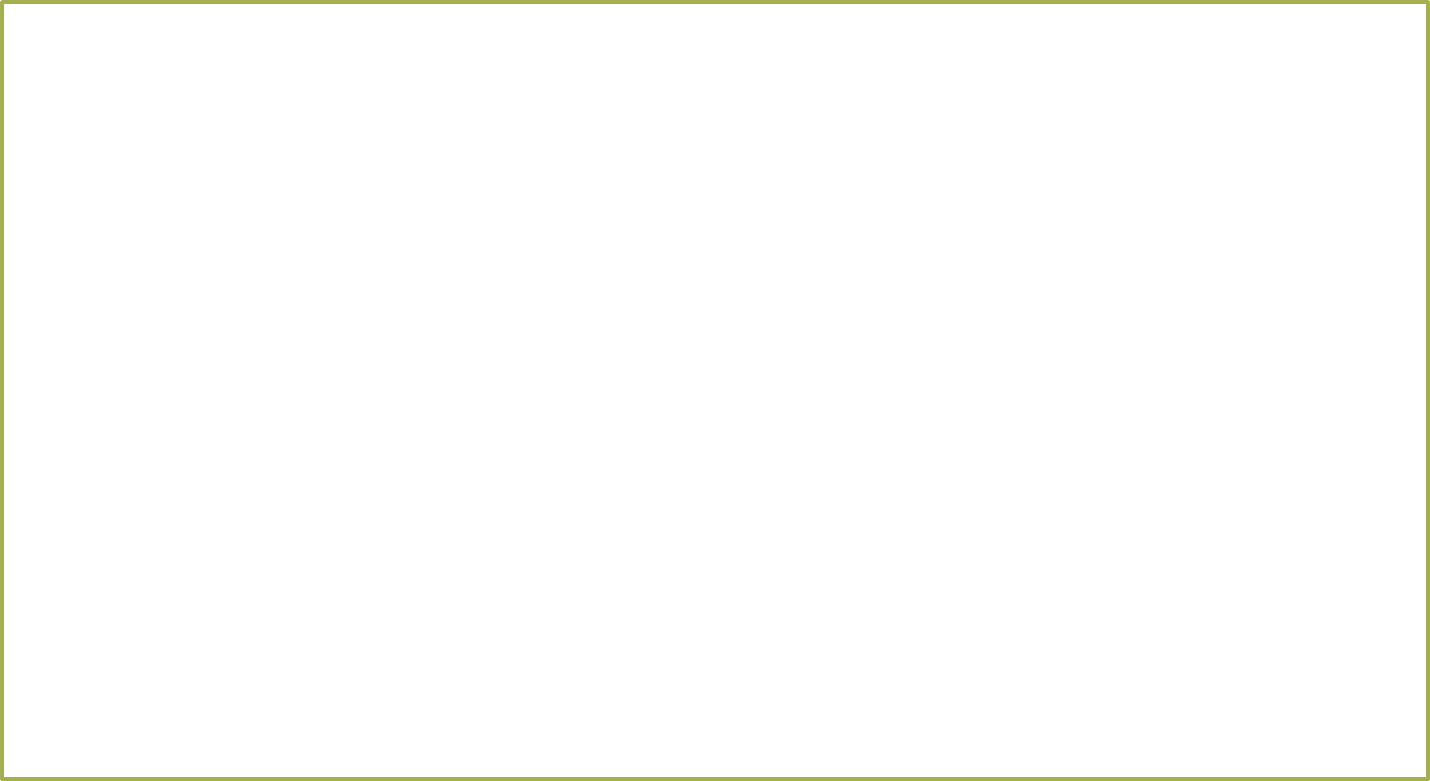 Giải:
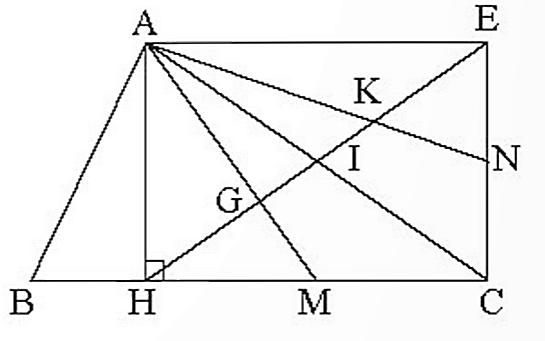 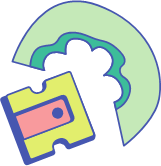 VẬN DỤNG
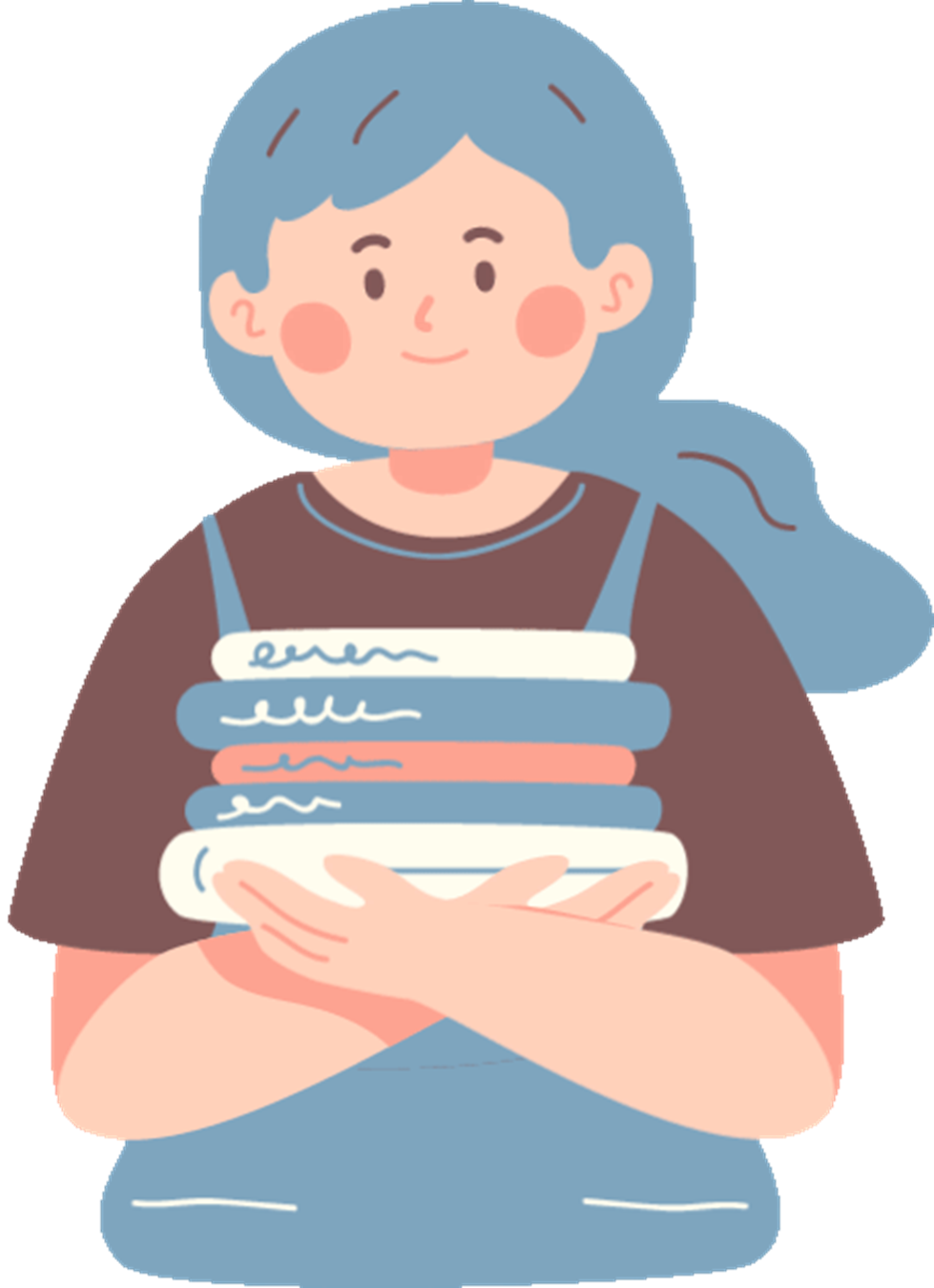 Bài 4 (SGK – tr.87)
Cho tam giác ABC vuông tại A (AB < AC). Gọi D là trung điểm của BC. Vẽ DE // AB, vẽ DF // AC (E ∈ AC, F ∈ AB). Chứng minh rằng:
a) Tứ giác AEDF là hình chữ nhật.
b) Tứ giác BFED là hình bình hành.
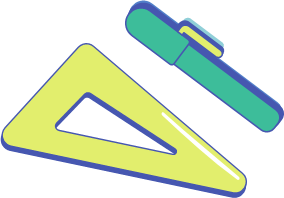 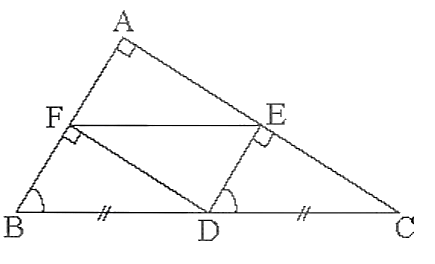 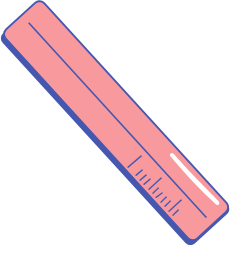 Giải:
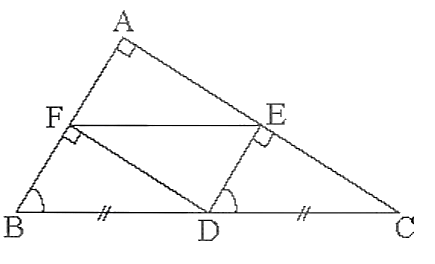 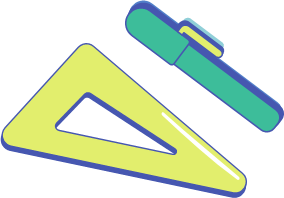 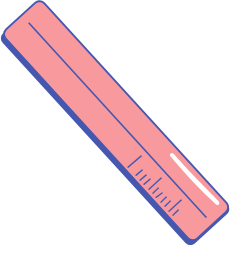 Giải:
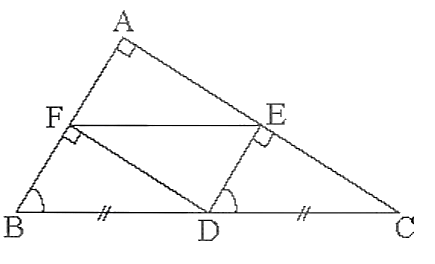 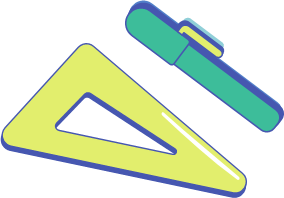 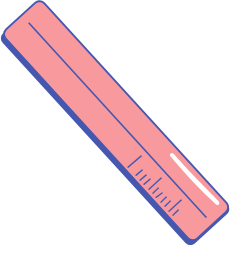 Giải:
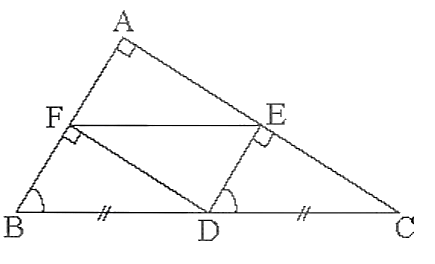 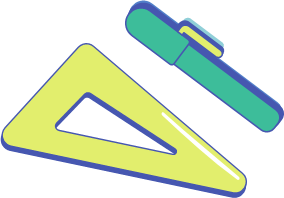 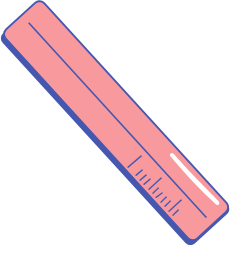 Bài 5 (SGK – tr.87)
Lấy một tờ giấy, gấp làm tư để có một góc vuông như trong Hình 16, dùng kéo cắt theo đường MN sao cho OM = ON. Mở phần giấy cắt được ra ta được một tứ giác.
Tứ giác đó là hình gì? Giải thích kết luận của em.
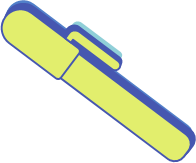 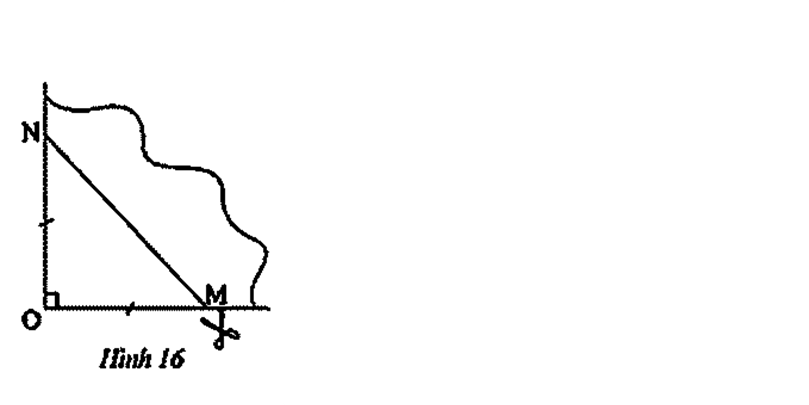 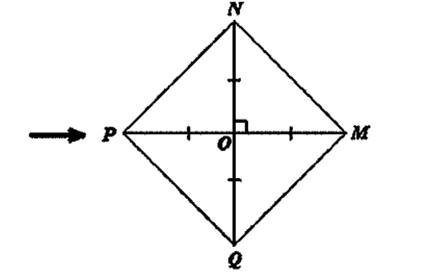 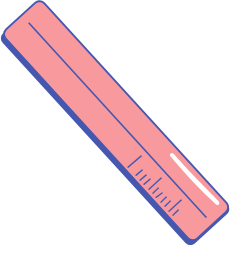 Mở phần giấy cắt được ra ta được một tứ giác MNPQ như hình vẽ trên.
Giải:
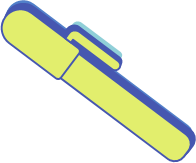 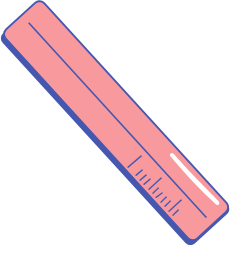 HƯỚNG DẪN VỀ NHÀ
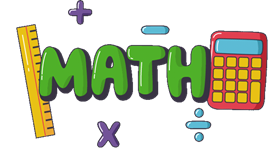 Chuẩn bị trước 
Bài tập cuối 
chương 3
Ghi nhớ 
kiến thức trong bài
Hoàn thành các bài tập trong SBT
CẢM ƠN CÁC EM ĐÃ CHÚ Ý LẮNG NGHE BÀI GIẢNG!
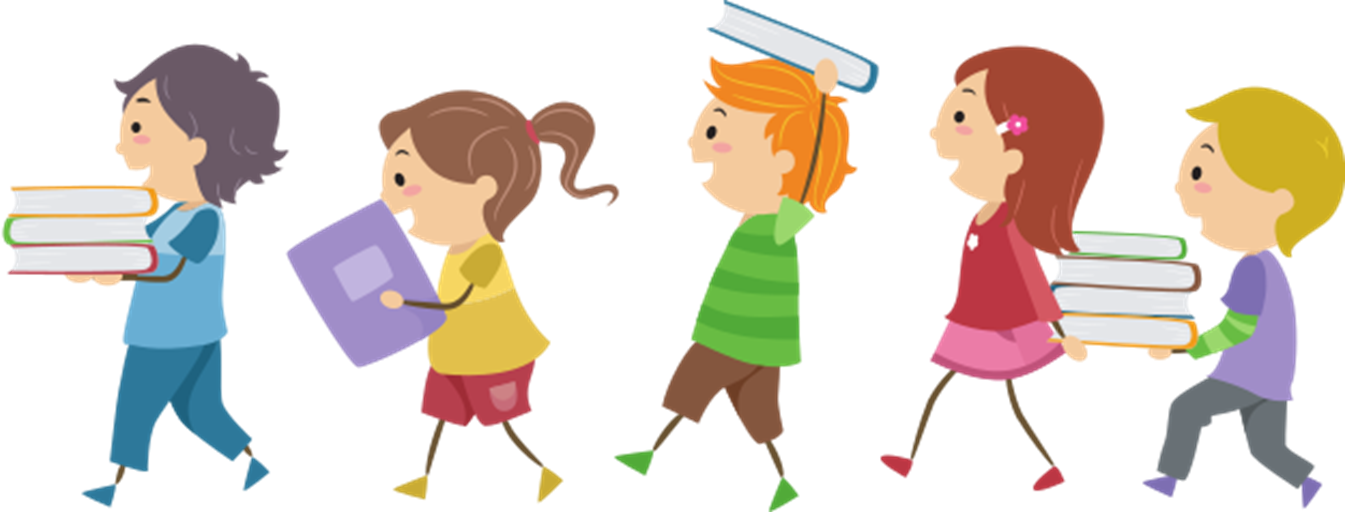